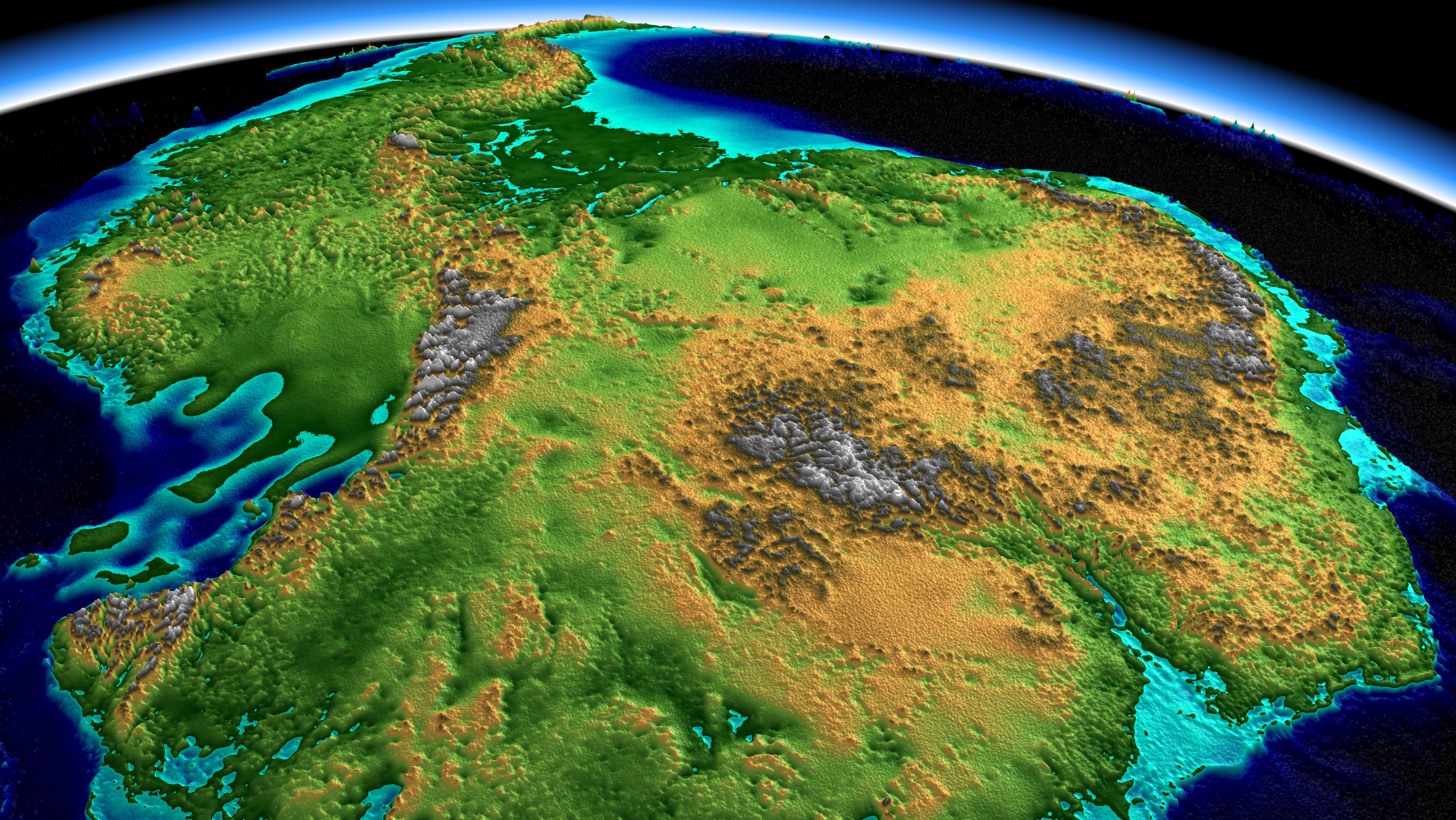 Michiel Baatsen – m.l.j.baatsen@uu.nl
WND-conferentie 16 december 2023
Paleoklimaatsimulaties:fascinerend,uitdagend,relevant
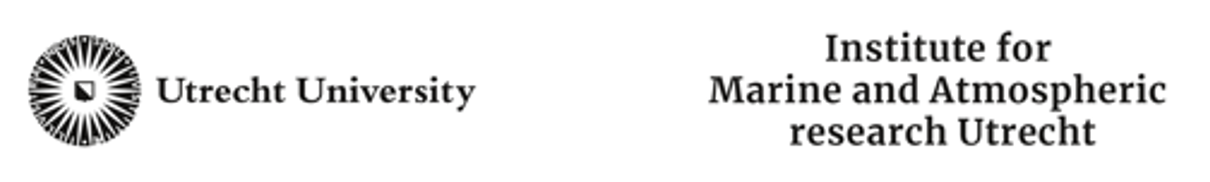 Model biases
Global temperature in CMIP6 models:







Large biases compared to historical record!
These biases are corrected for in the analysis.
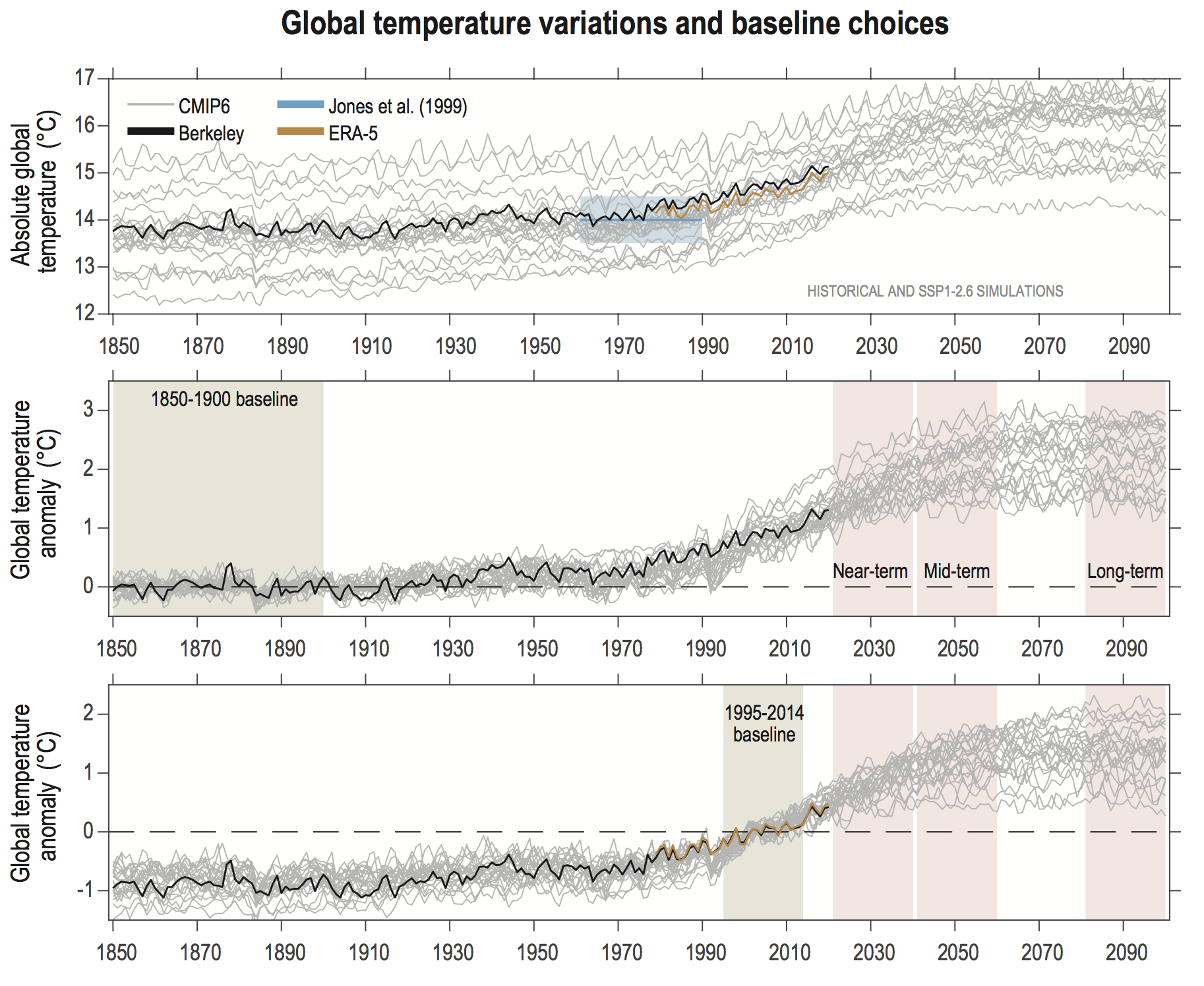 1
Model biases in CMIP6
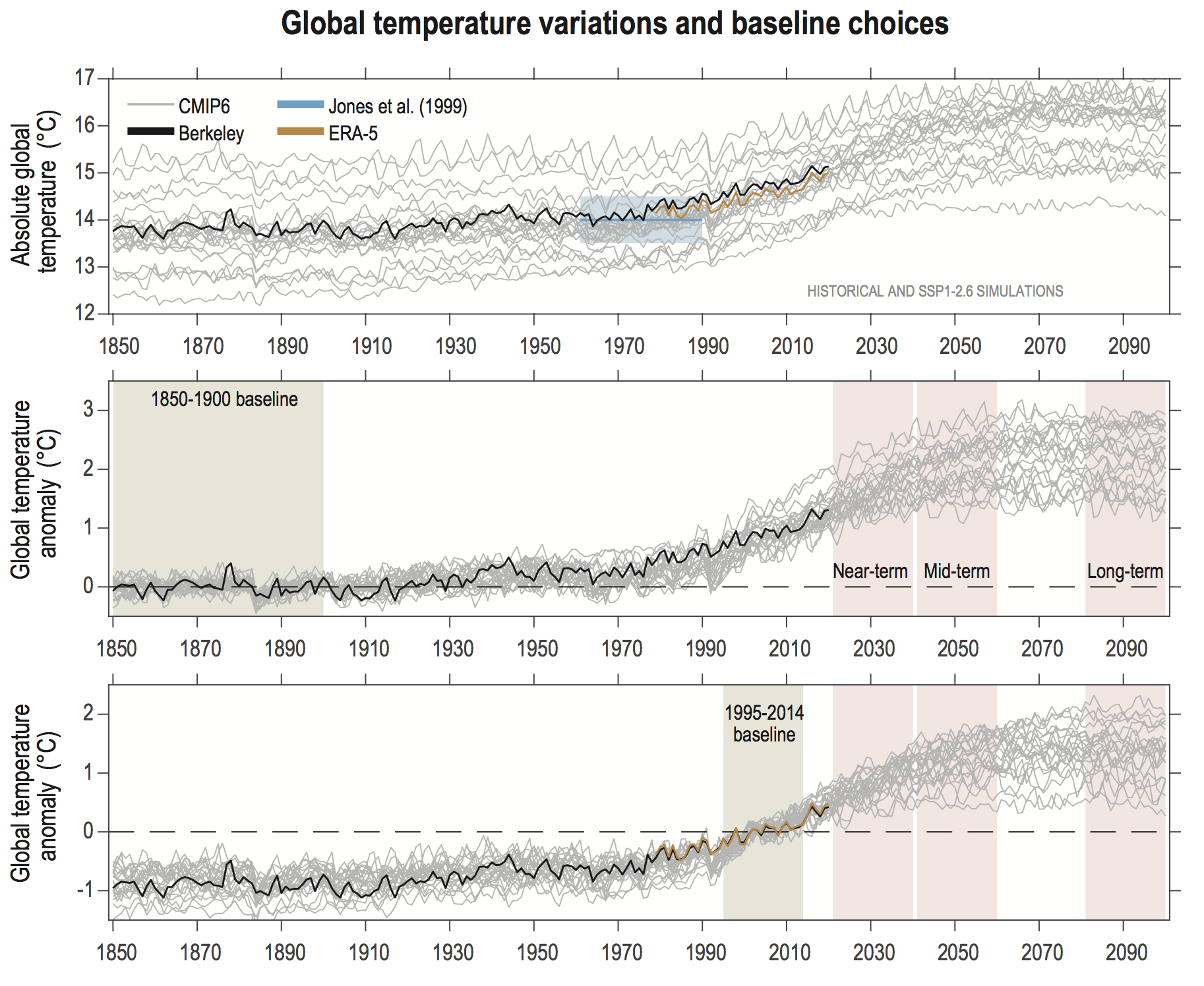 2
Biases in climate models
‘All models are wrong…				… but some are useful!’		(George Box, 1976)
A climate model is an imperfect representation of climate; biased in mean, but also variability and correlations.

To check biases, we need observable quantities; e.g. temperature, precipitation, clouds, radiation.
Alternative to observations: model reanalysis.
Models are tuned to minimise biases wherever possible.
3
Weather versus climate models
Many different (operational) weather models are used;
Global: GFS (NCEP), IFS (ECMWF), UKMO, JMA, GEM, ICON, Arpège, …Resolution: 15-50km, simulation length: 5-15 days.

Regional: WRF, RACMO, HiRLAM, ICON, …Resolution: 5-15km, simulation length: 2-5 days.

Local: WRF, HARMONIE, AROME, COSMO/ICON-D2, …Resolution: 1-4km, simulation length: 1-3 days.

Only atmosphere, sometimes also land and/or sea surface.
For these models, initial and boundary conditions are very important!
4
Weather versus climate models
A climate model is principally the same as a weather model; but run much longer.IFS  EC-Earth, GFS  CESM, UKMO  HadCM, GFDL, IPSL, …
Rather than days to weeks, we want to simulate decades or even centuries.

This has several consequences:
The conservation of energy/momentum becomes very important;
Climate models can (almost) only be global;
Many more active components are needed compared to weather models:Atmosphere, Ocean, Land, Ice, Vegetation, Chemistry.
Simulations need a spin-up or equilibration.
Model complexity and simulation length limit the resolution (50-200km).
We consider climate, rather than weather.
5
Model bias: CAM5 (CESM) tropical precipitation
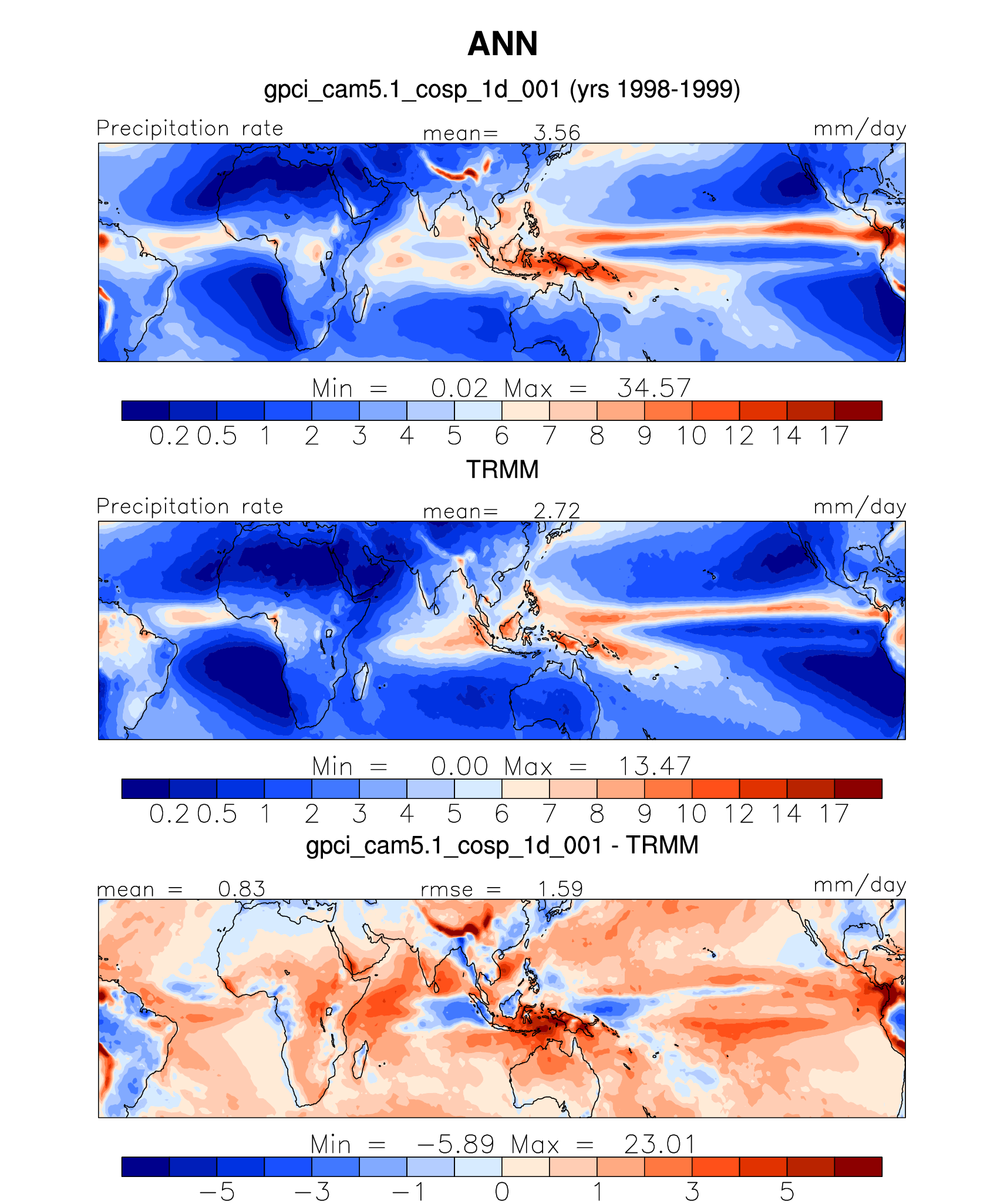 Simulated:
Difference:
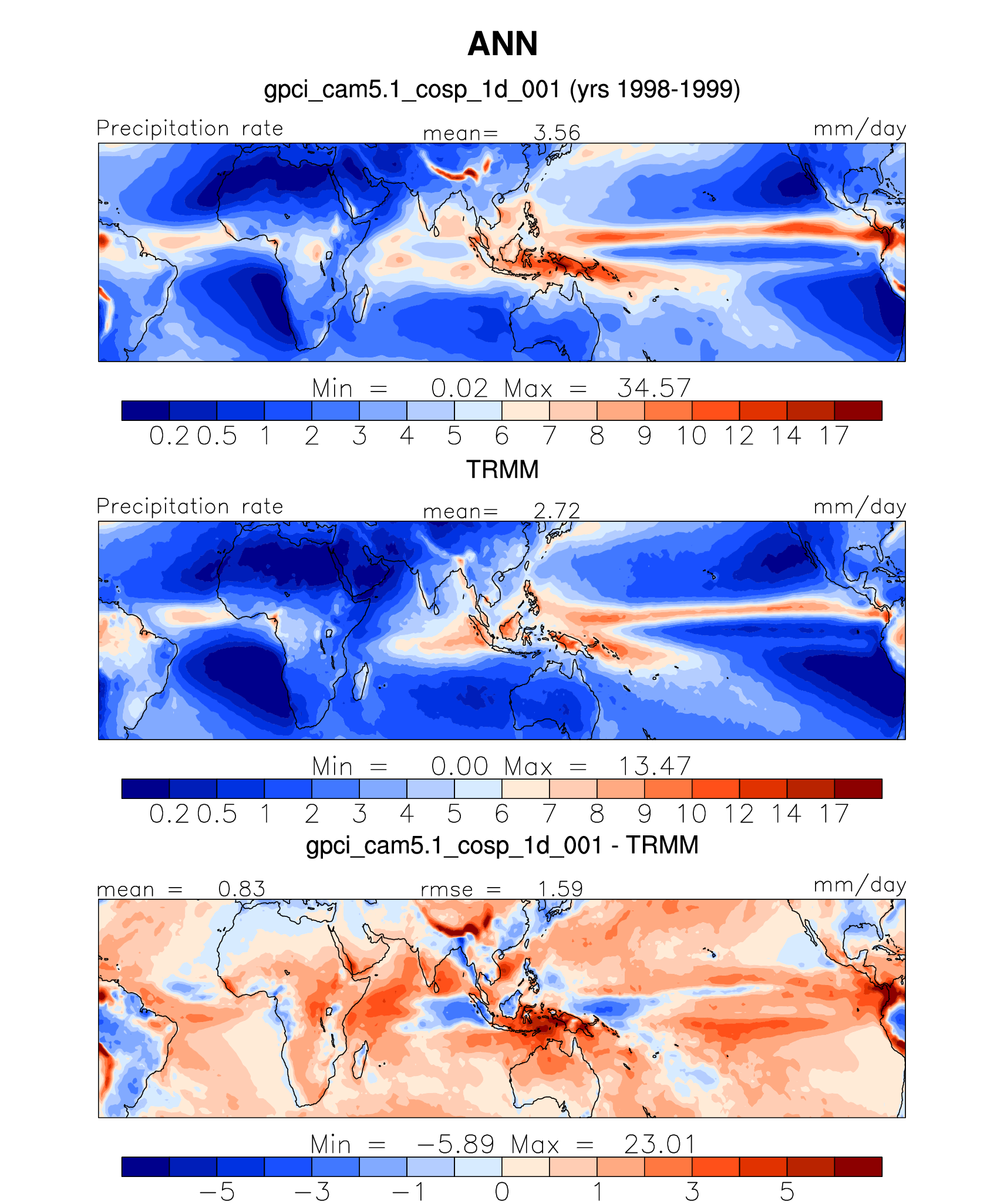 Observed:
6
Example: hourly rainfall over tropical E Pacific
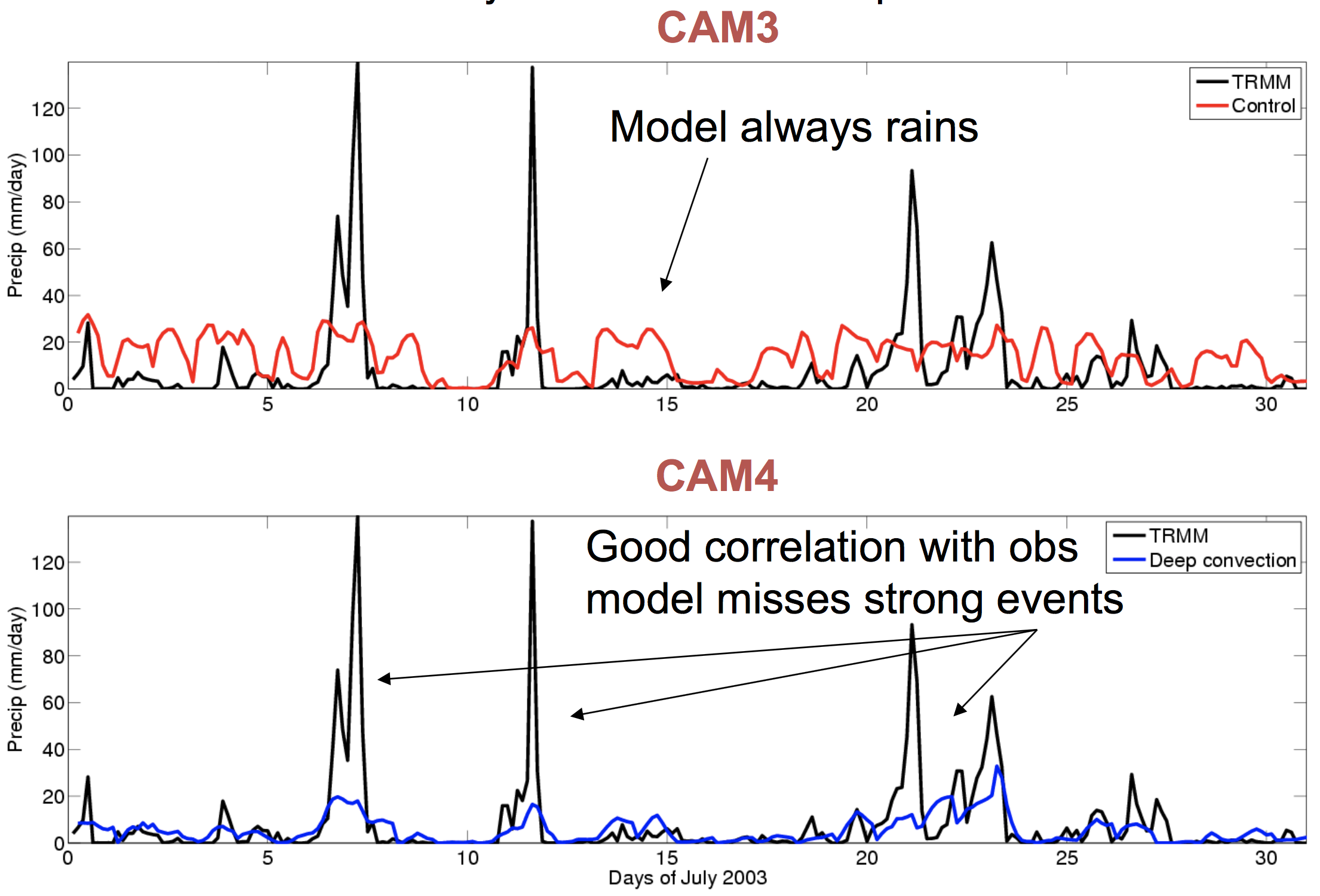 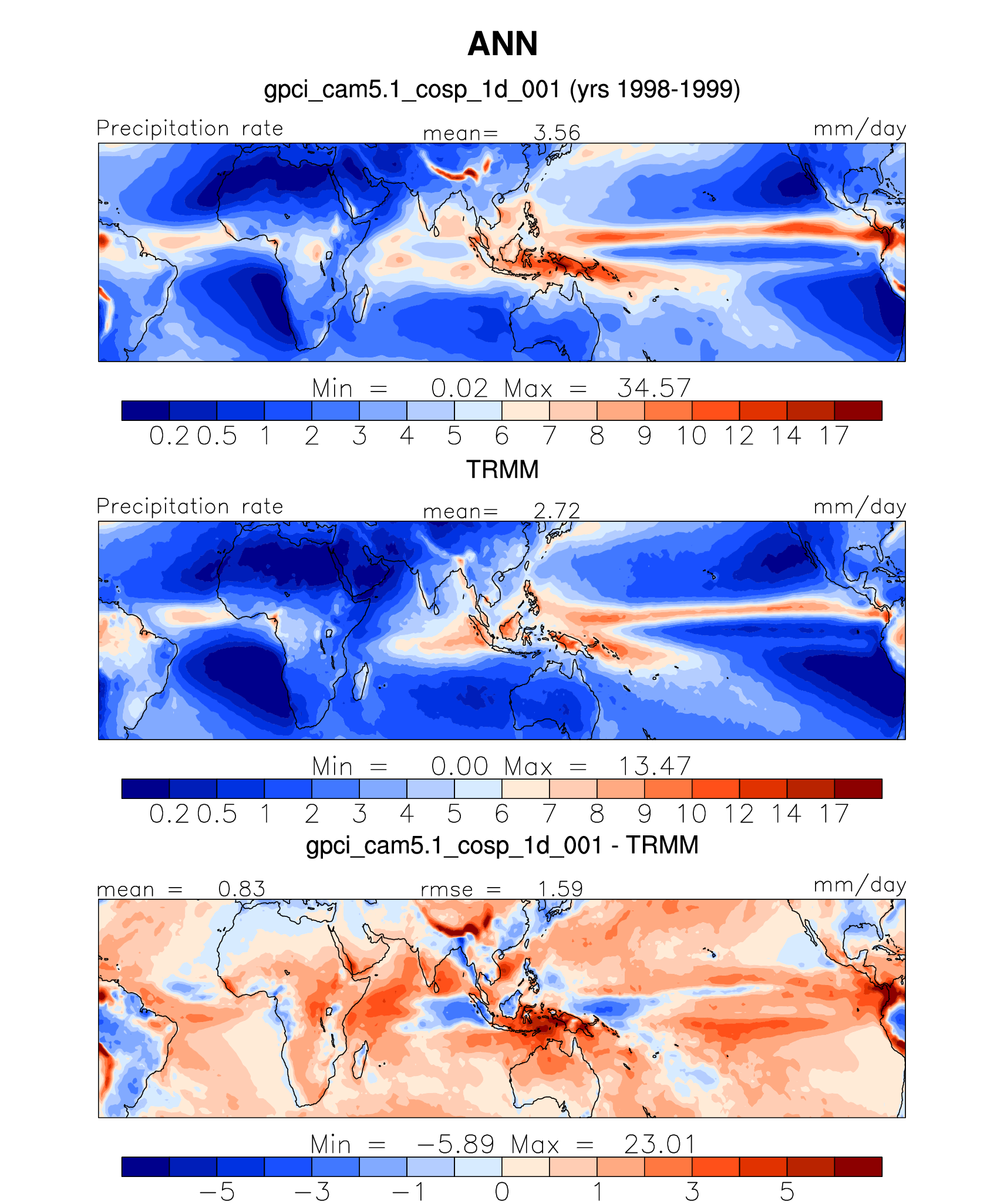 7
Model ‘tuning’
Tuning: adjusting parameters to improve agreement with observations

Which parameters are used for tuning?Those weakly constrained by the observations.(e.g. convection, clouds, aerosols, radiation, fluxes)

Examples:(>20 in CAM5)
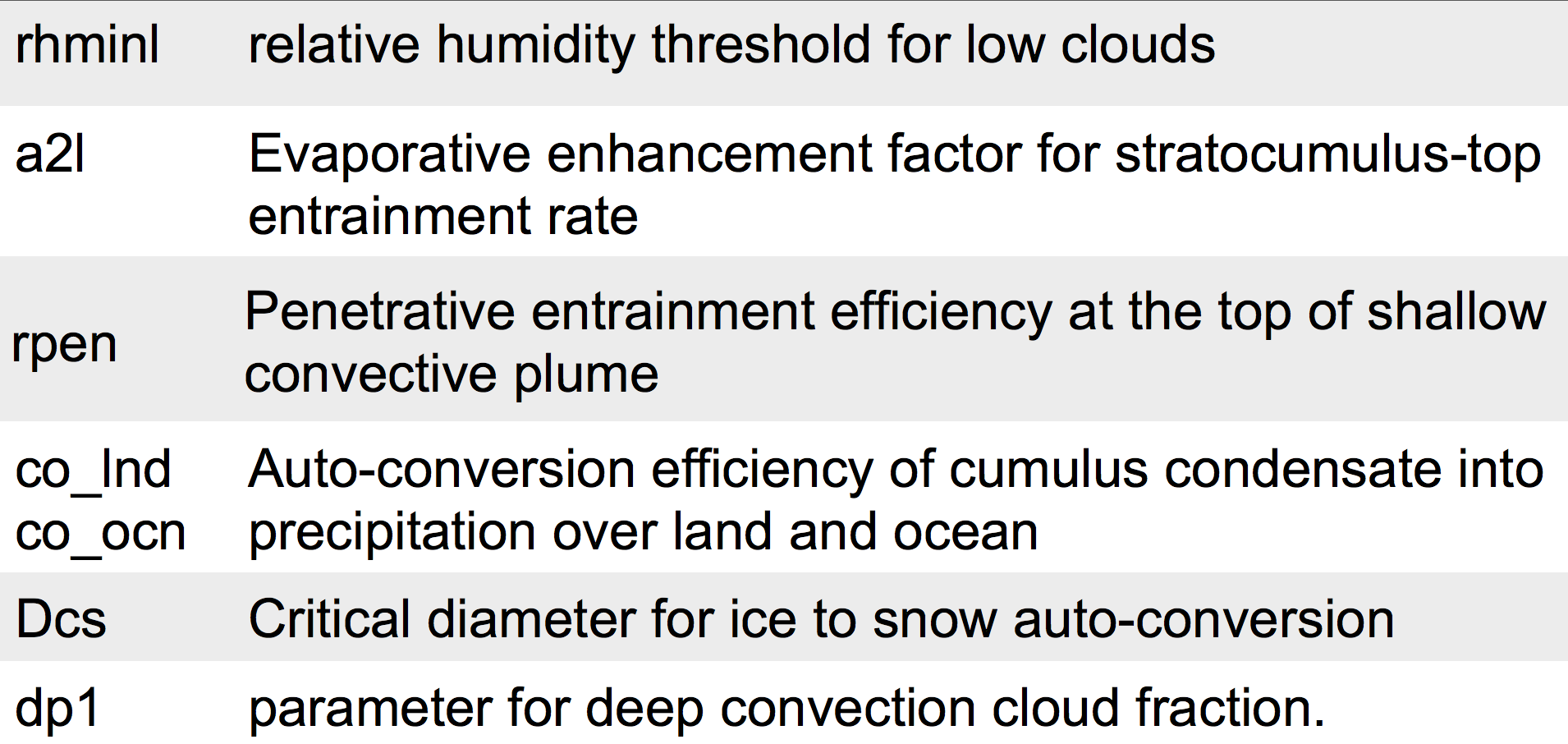 8
Example: parameterisation of shallow convection
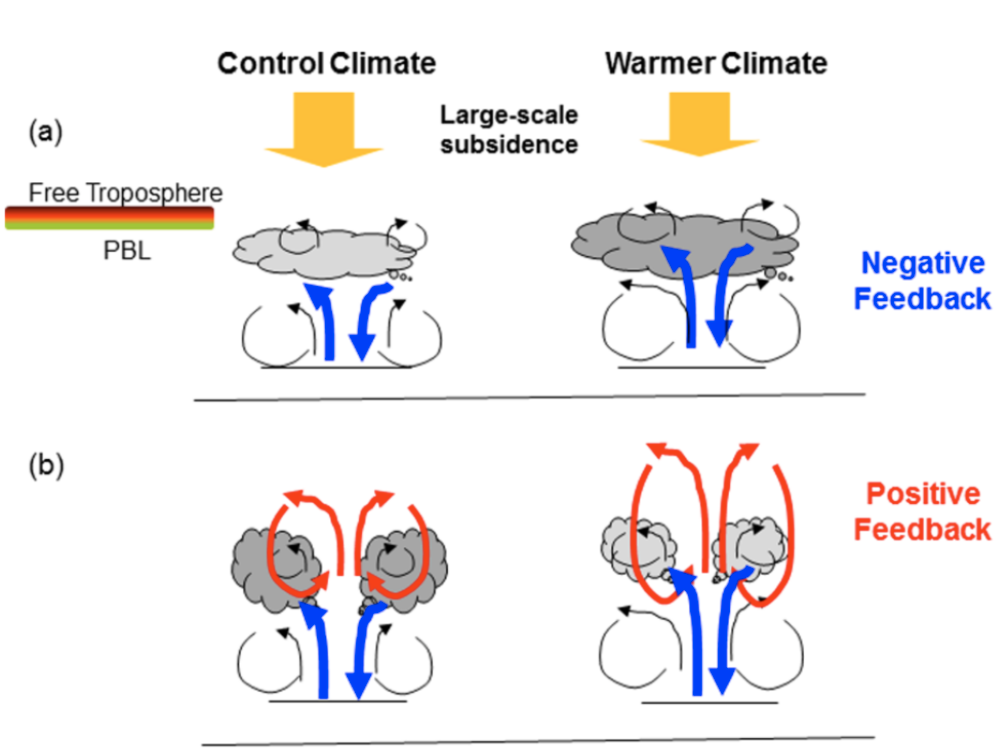 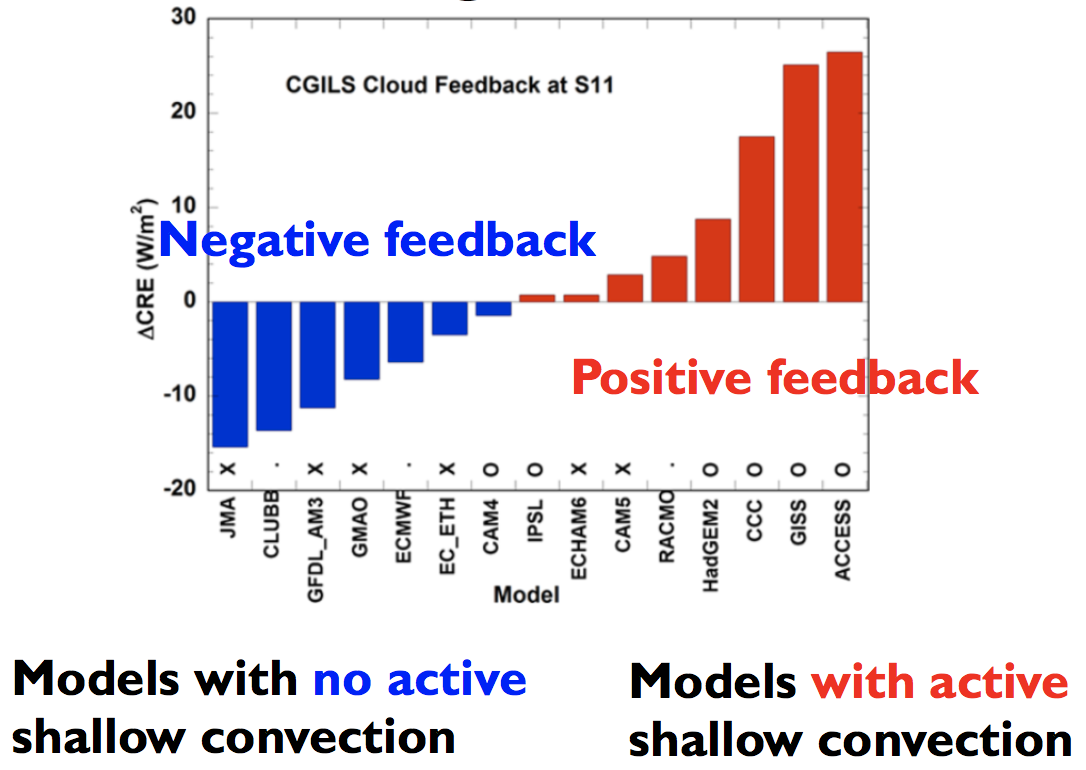 9
Model ‘tuning’
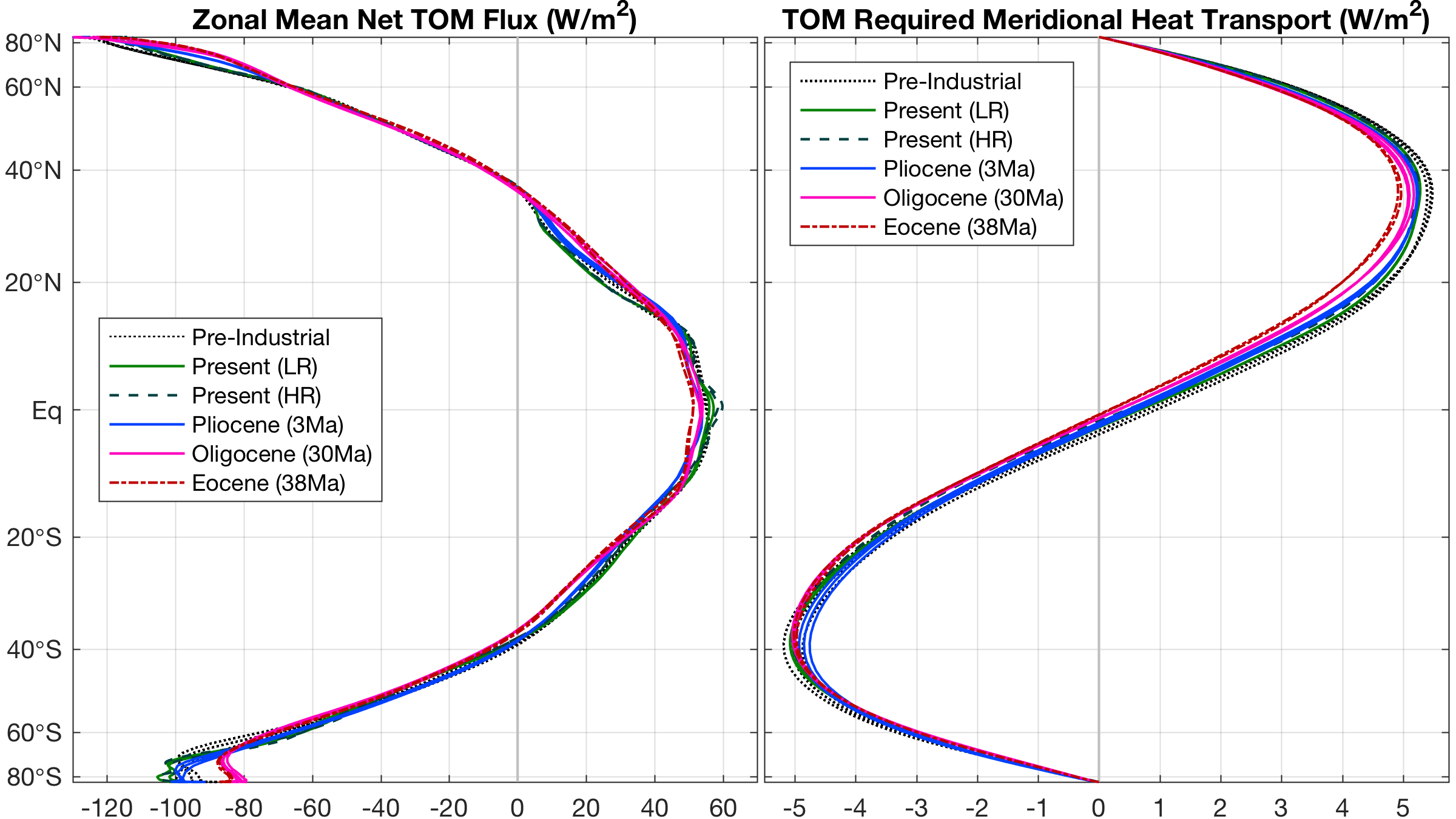 Most commonly used variables:
Top of atmosphere radiative balance;
Shortwave/longwave cloud forcing;
Total precipitable water;
Precipitation.

These variables are compared against the
available observational and reanalysis datasets,using coupled/uncoupled simulations.
10
Model tuning example: CAM6
Cool model bias,radiative imbalance.
SWCF too strong, parameters adjustedto reduce low clouds.

Adjusted model version has much better balance and temperatures.

TOA radiative balance very important (drift).
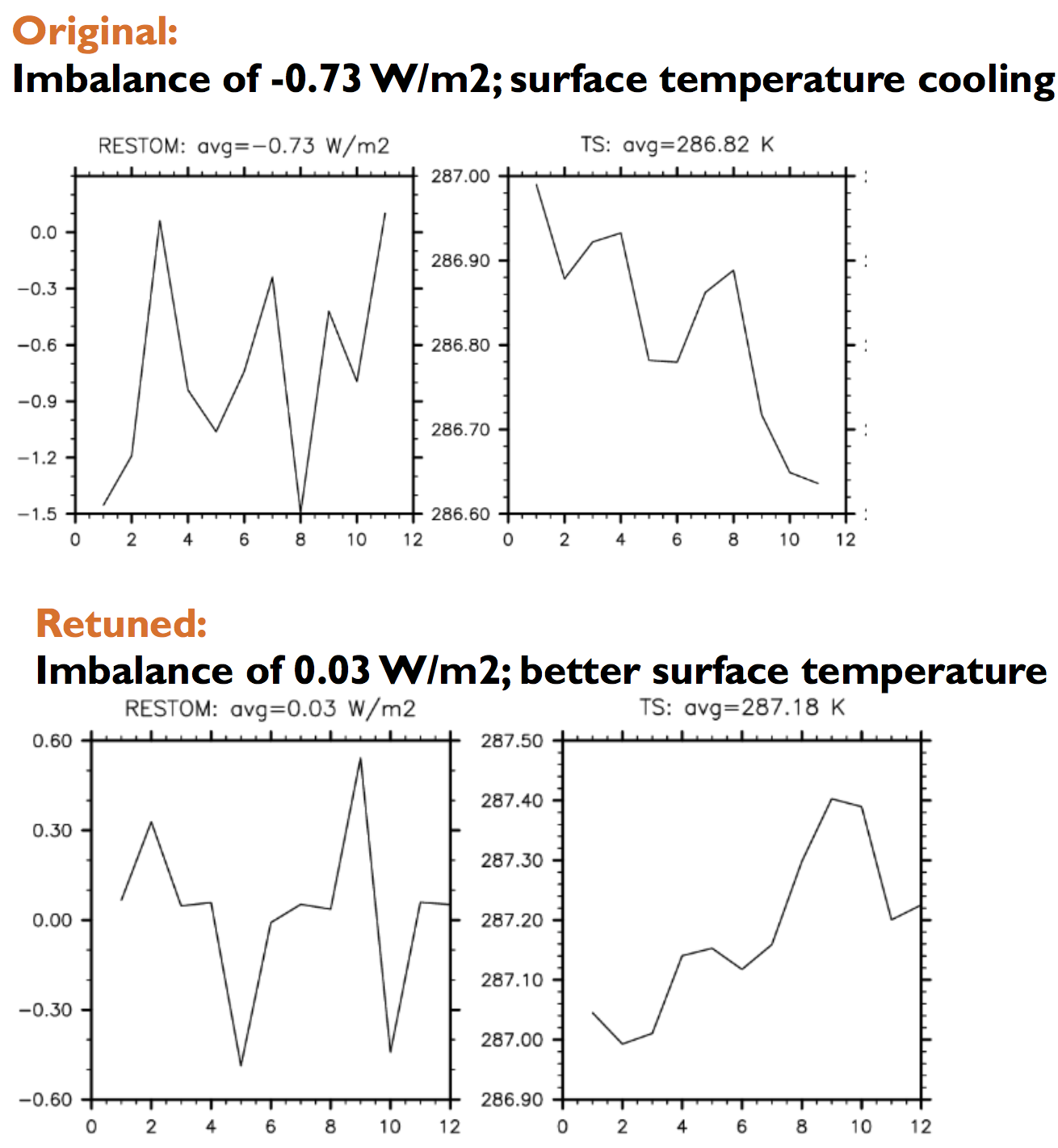 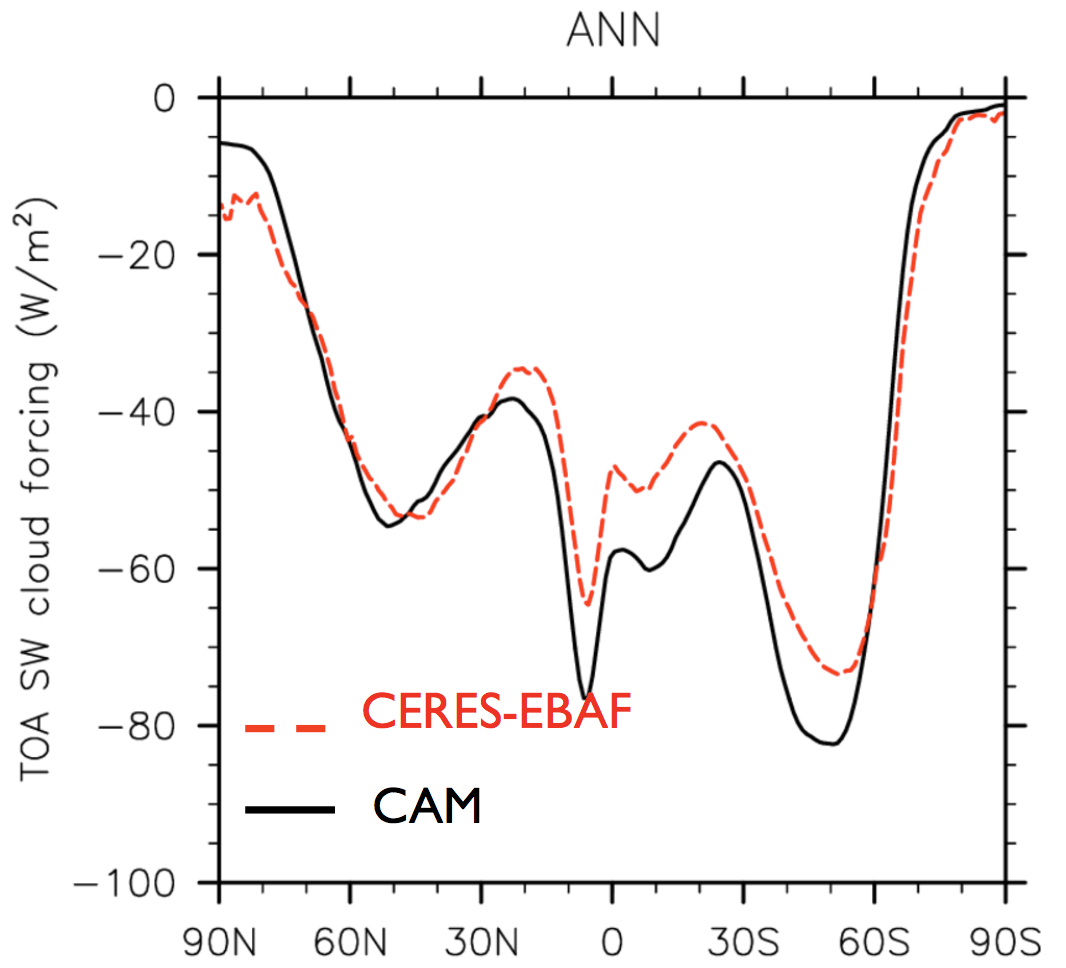 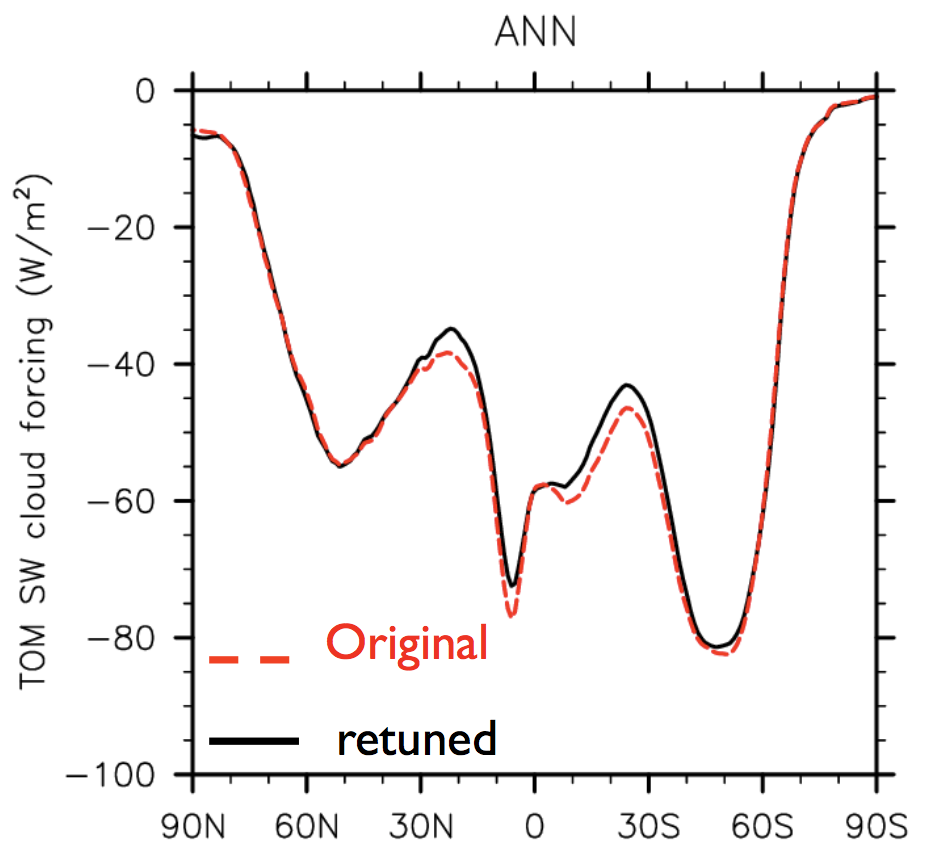 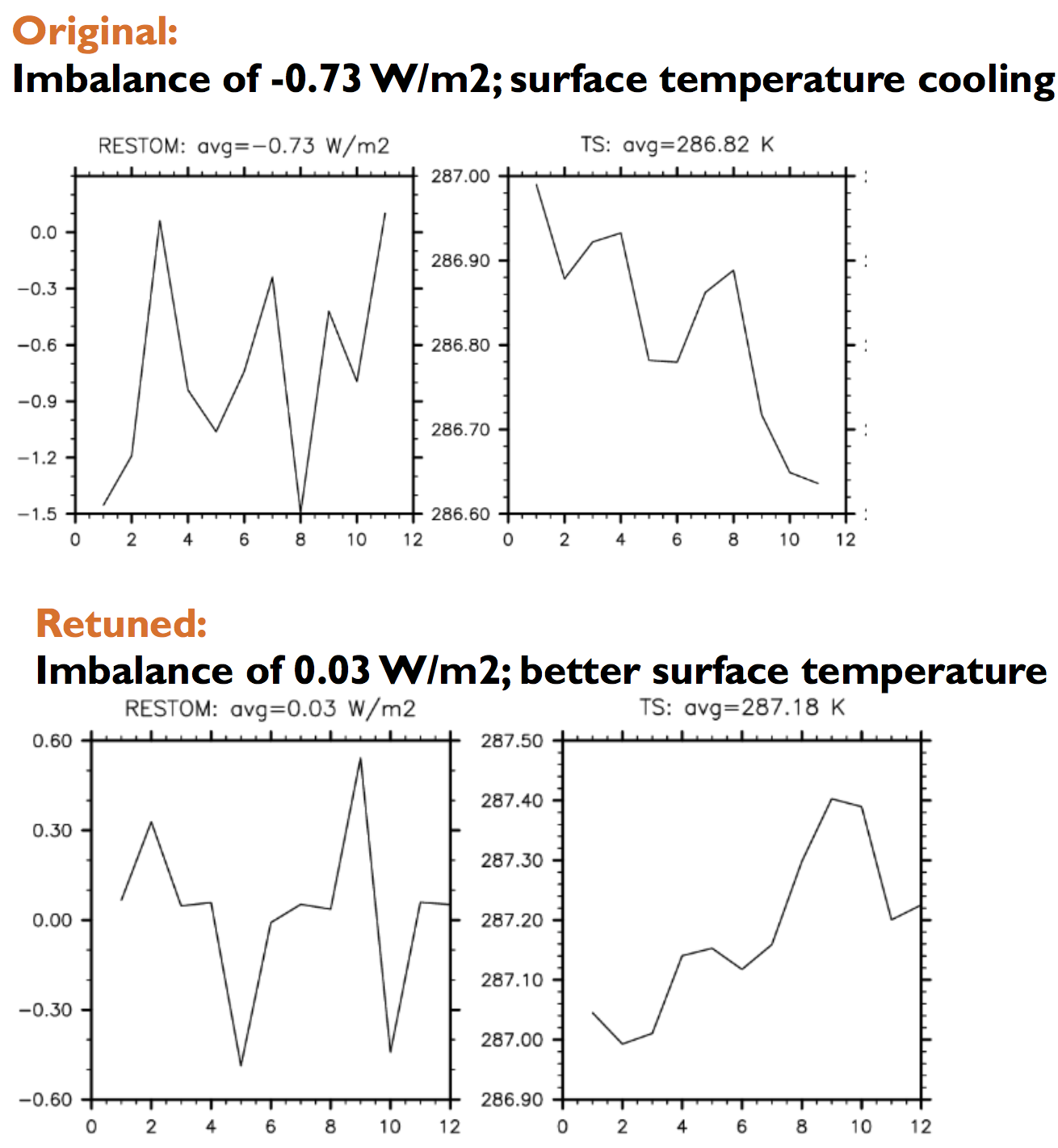 11
Summary model bias and tuning
Models are never perfect!
Model biases detected with observations, also not perfect!

Tuning models: adjust parameter settings;Consider variables poorly constrained by observations.
All models need tuning, often delicate process.

Open questions:
We tuned our climate model to our best capabilities;How will it perform under different conditions?
The underlying physics are sound, but what about the parameterisations?
12
Paleoclimate modelling: learning from the (deep) past
Pliocene:400ppm analogue
Last Inter-Glacial:present analogue
Holocene:‘Stable’ reference
Eocene:‘hothouse’
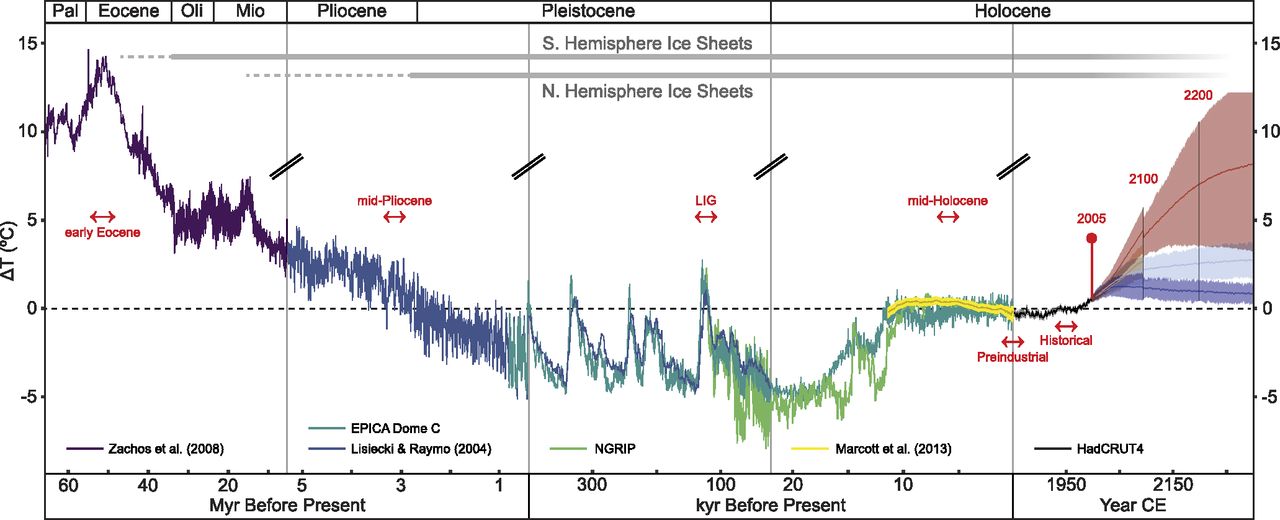 13
Burke et al. (2018)
Why do we simulate paleoclimate?
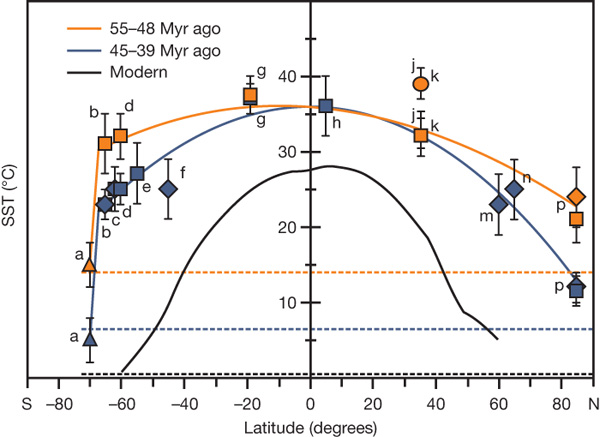 Understand palaeoclimate; very limited data.
Find out fundamental properties of warm climates.

Find and study analogues for present/future climate.
Test climate modelsbeyond their comfort zone.
Challenge:‘Equable’ climates
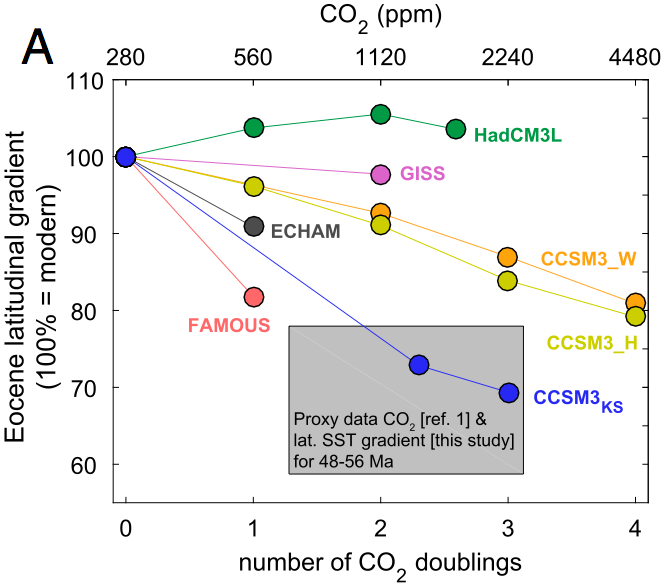 Bijl et al. (2009)
Evans et al. (2018)
14
Putting these time scales into perspective
Westerhold et al. (2020)
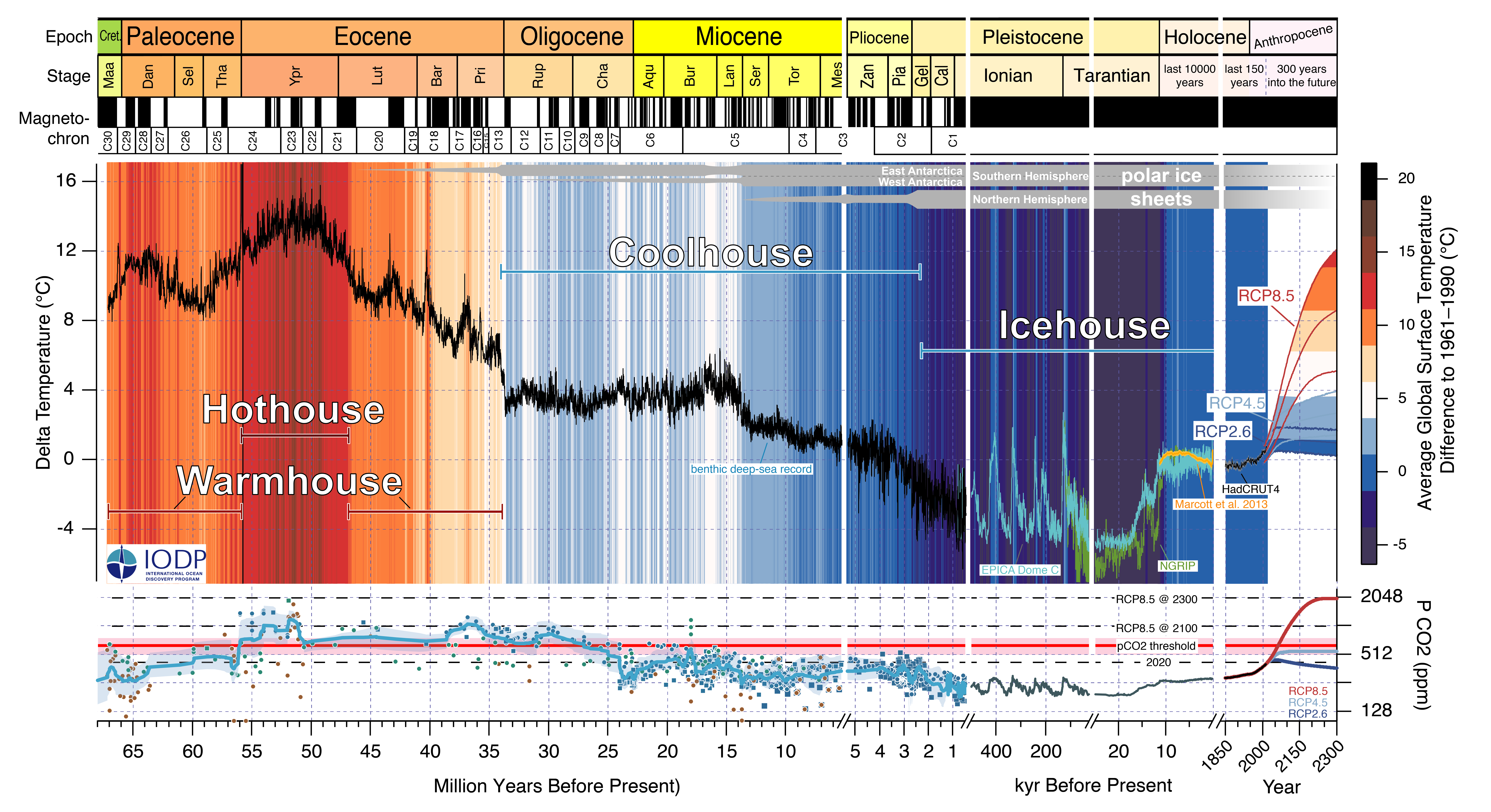 15
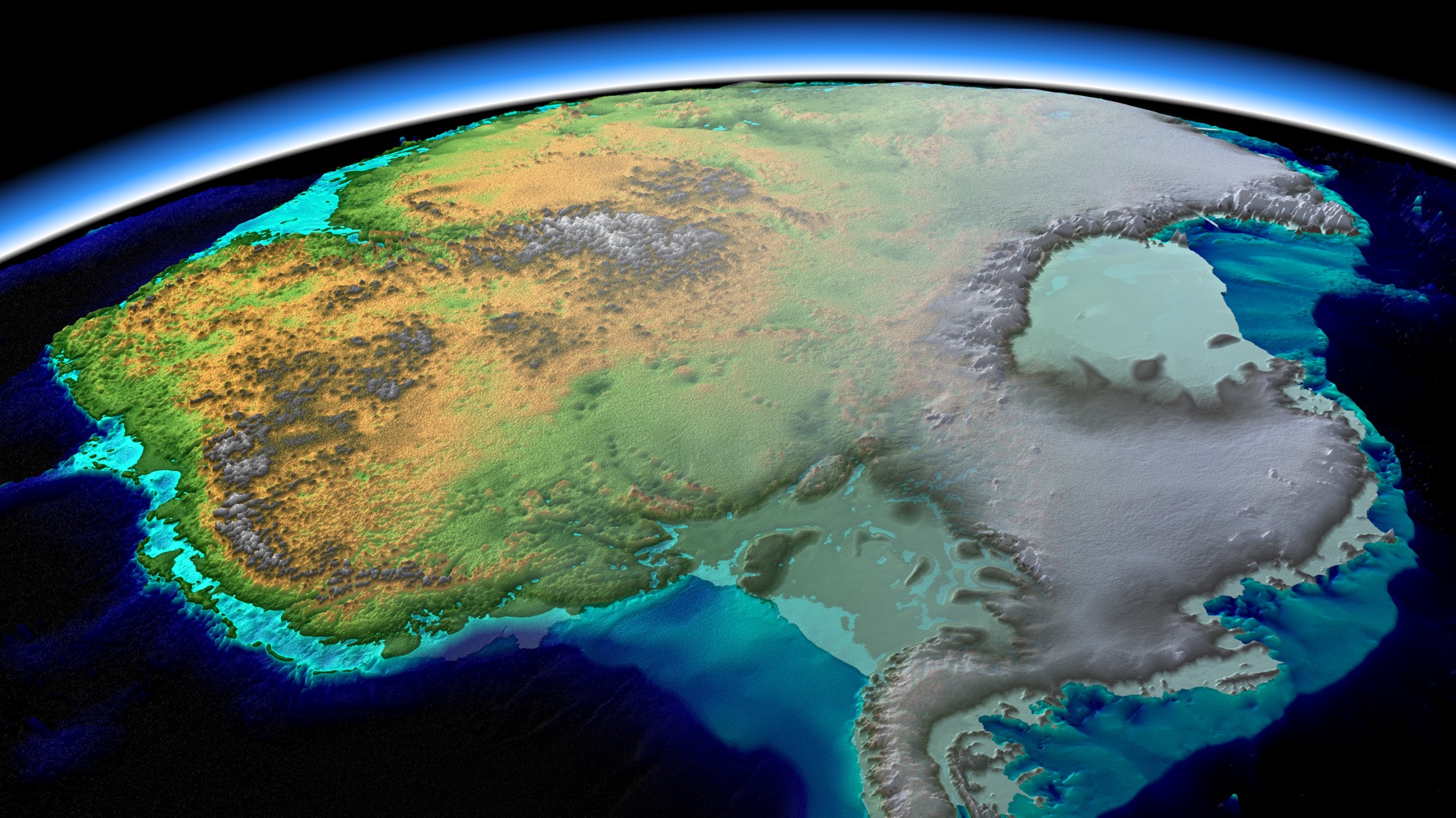 The EOT: a prime example of a climate tipping point?
Icehouse
EOT
Ice Volume
Greenhouse
16
Radiative Forcing
Climate state hysteresis: greenhouse vs icehouse
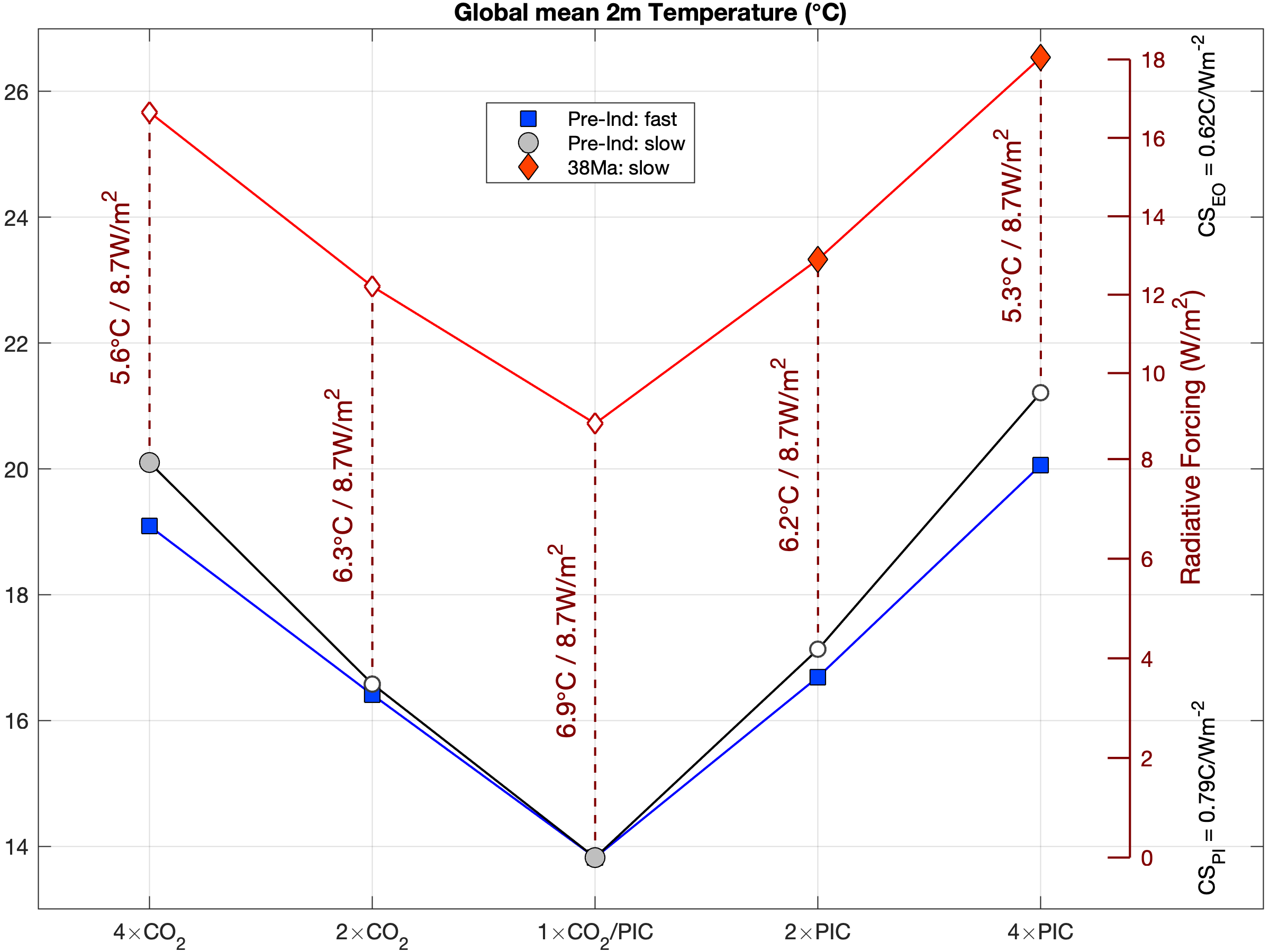 Boundary conditionsin the model are fixed;
Eocene climate is much warmer than today.

Different states;ice, vegetation, clouds, …
Equilibrium state versus current rapid change;
Possible analoguefor a distant future?
Greenhouse
Icehouse
17
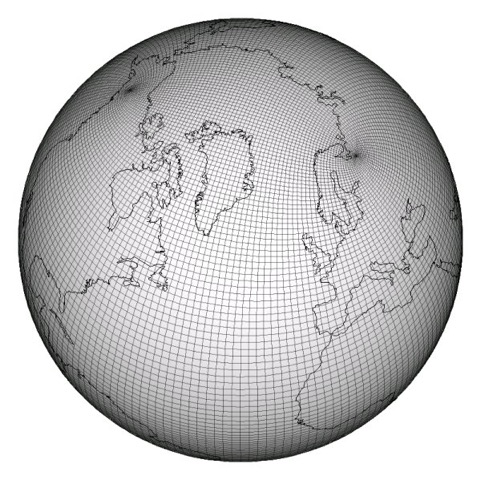 At IMAU: CESM 1.0.5 for paleoclimate
The CESM:
Global, fully-coupled climate model;Atmosphere – Ocean – Ice – Land – Vegetation.
2010 state-of-the-art (IPCC AR5); limited complexity.
Deep-time model set-up:
Horizontal resolution: ∼2° (atmosphere) / ∼1° (ocean).
Altered boundary conditions:
Atmospheric composition (aerosols, greenhouse gases);
Geography, ice and vegetation cover (some are long-term feedbacks);
Astronomical configuration (orbital parameters).
Idealised initialisation, long spin-up (1000s years)
18
Paleoclimate simulations at IMAU:
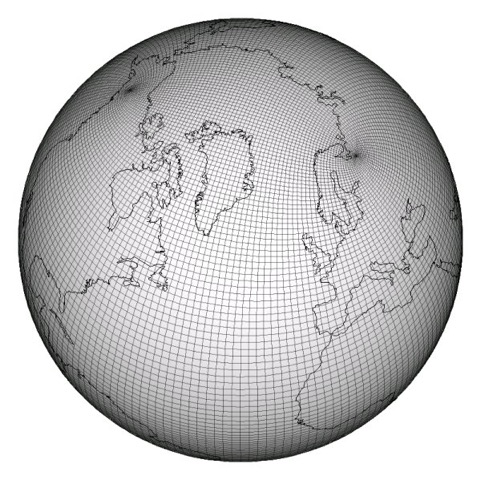 Pre-industrial/present:
Pre-industrial reference: 3000+3000 years;
CO2 doubling / quadrupling: 1000+1500 / 2000 years.
Pliocene:
400ppm CO2 ‘reference’: 2000 years;
280 / 560ppm CO2 ‘sensitivity’: 1000 years each;
Miocene: simulations are underway.
Eocene:
30Ma 1× / 2× PIC: 3500 years each + 1200 years (FW);
38Ma 2× / 4× PIC: 3600 / 4600 years;
38Ma low insolation orbit: 4 times 500 years.
Over 30.000 model years
19
Paleoclimate modelling: geography reconstruction
Plate-tectonic reconstruction:






e.g. 38Ma
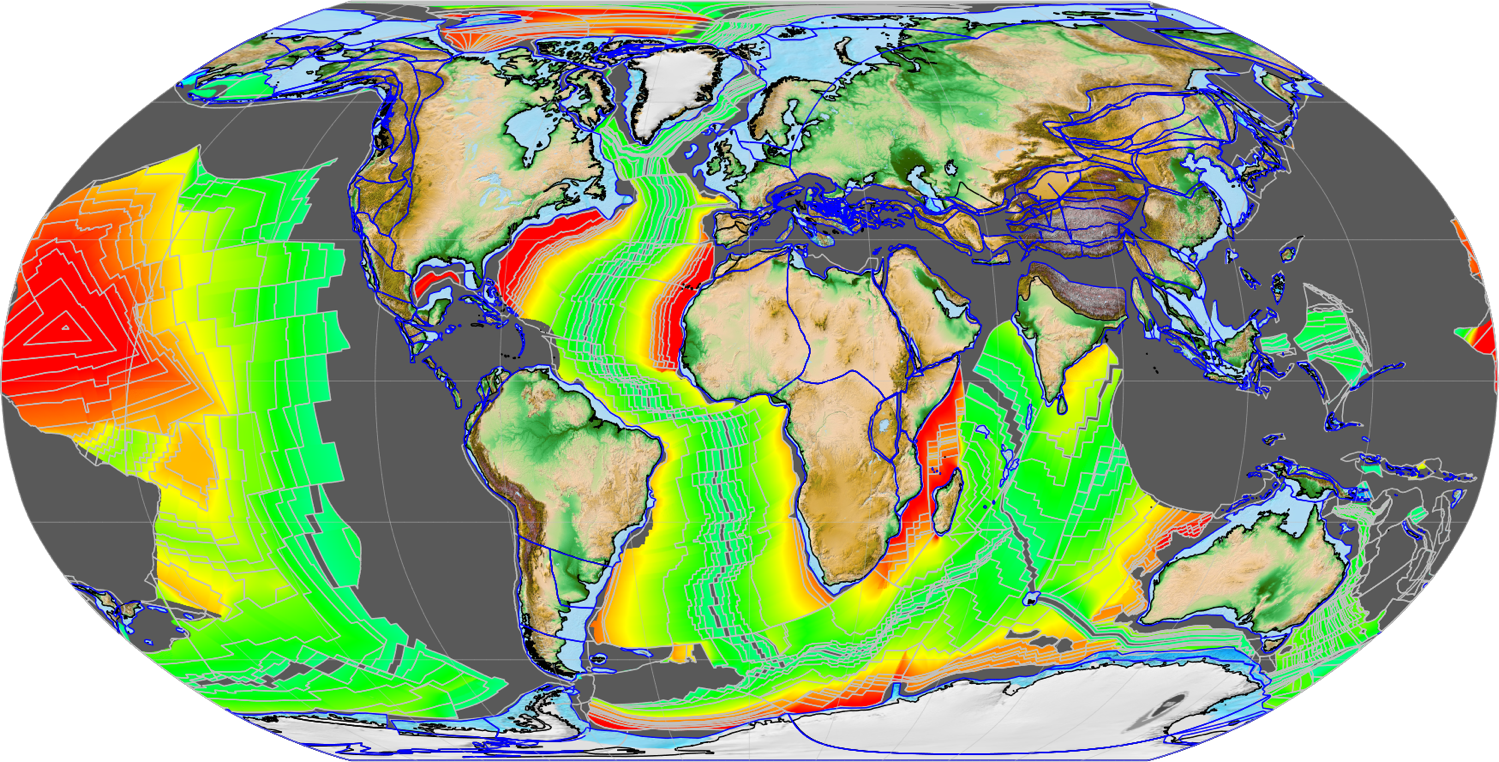 20
Paleoclimate modelling: geography reconstruction
Final gridded paleogeography reconstruction for 38Ma:

Areas of interest:
Eurasia
India
Antarctica
Neotethys
Arctic
Gateways
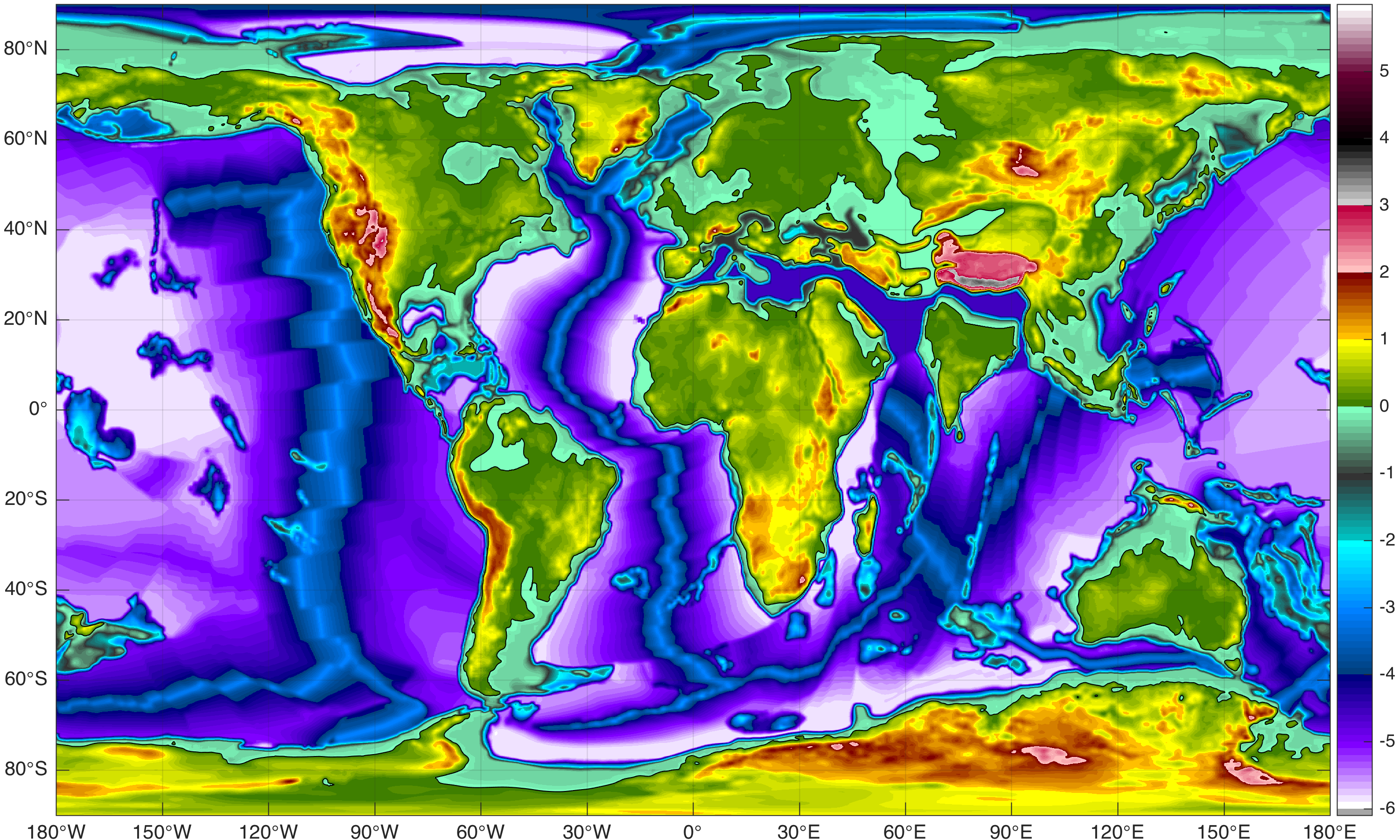 21
Paleoclimate modelling: geography reconstruction
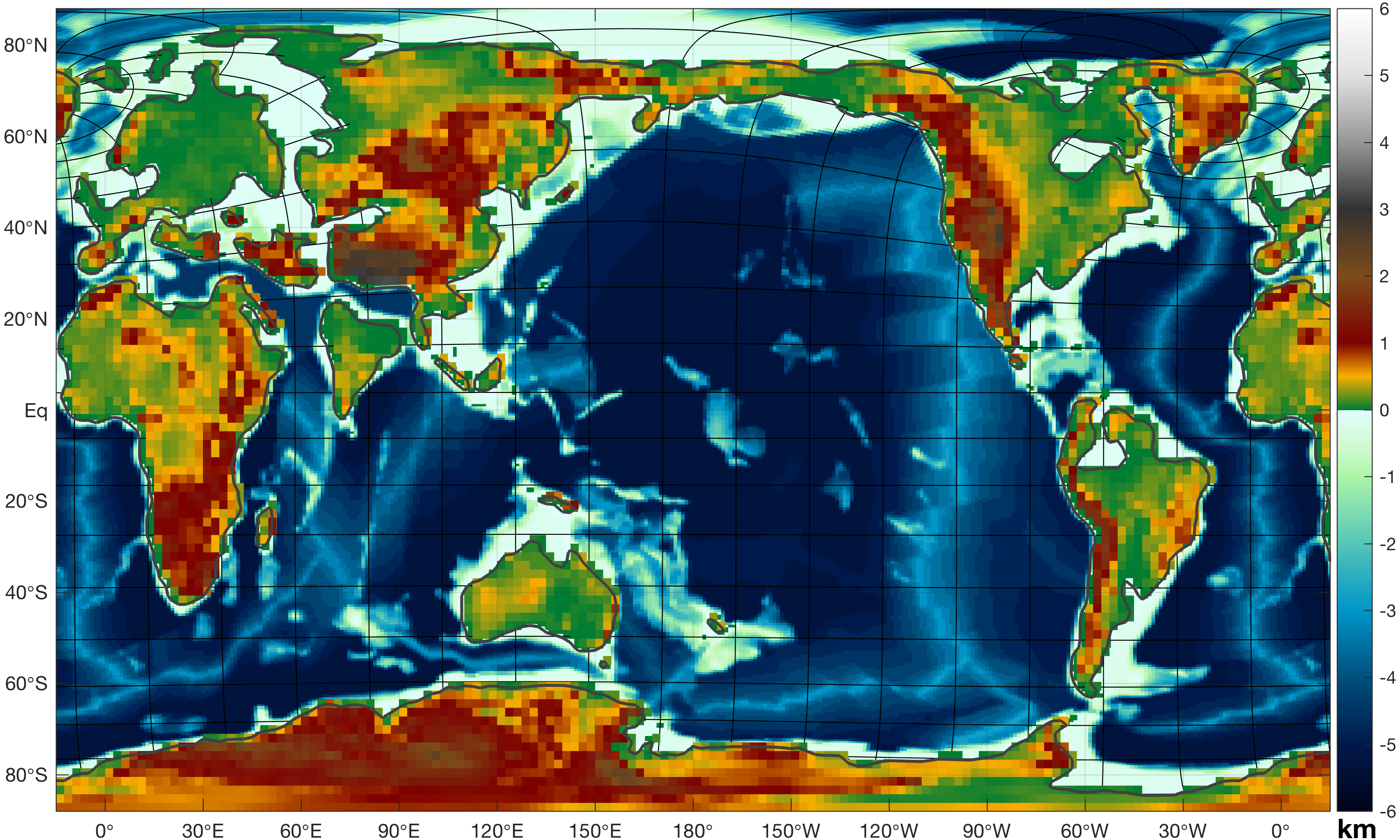 Model version of gridded 38Ma paleogeography:
22
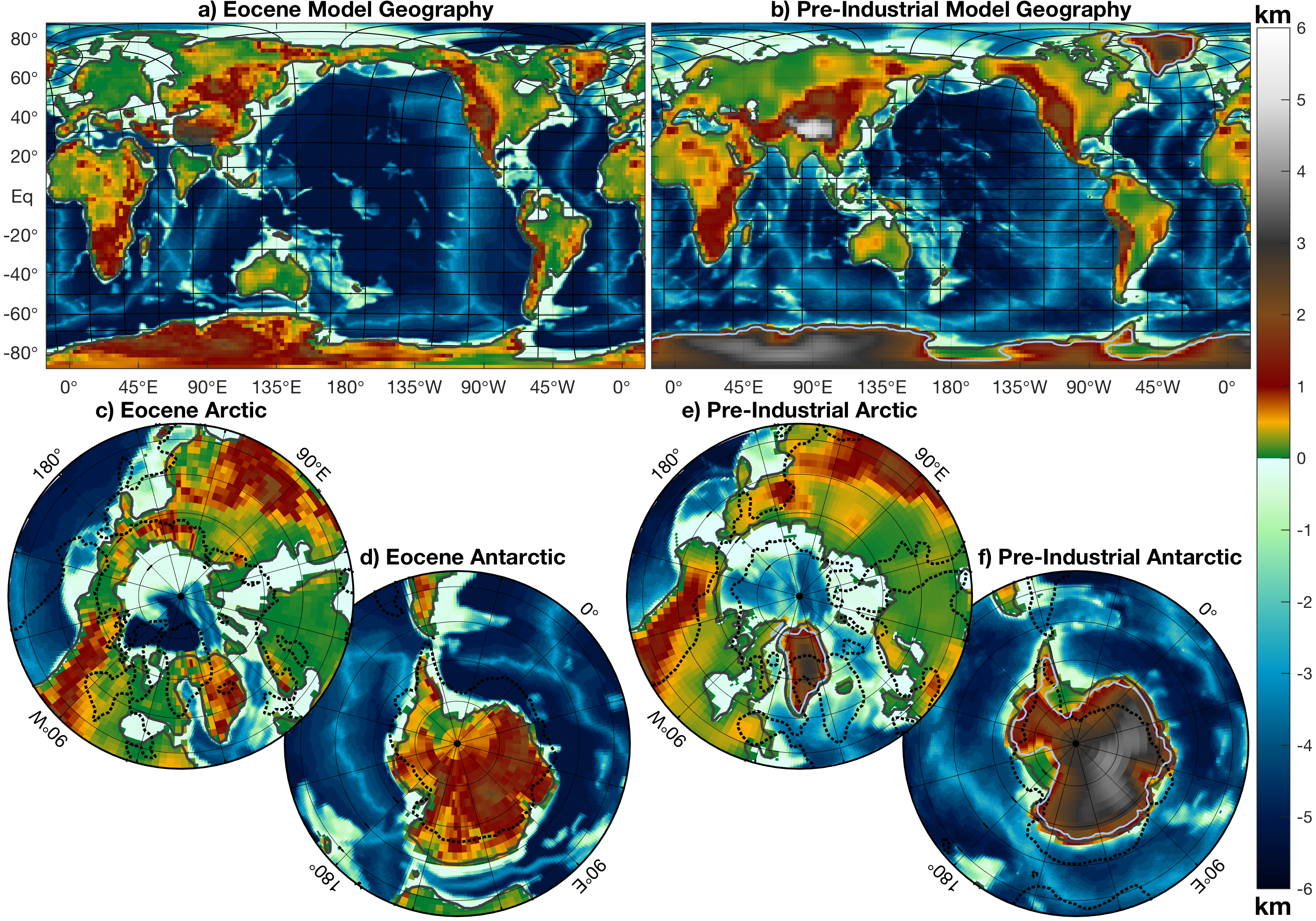 38Ma Eocene
Present
23
Vegetation: can’t see the forest for the trees
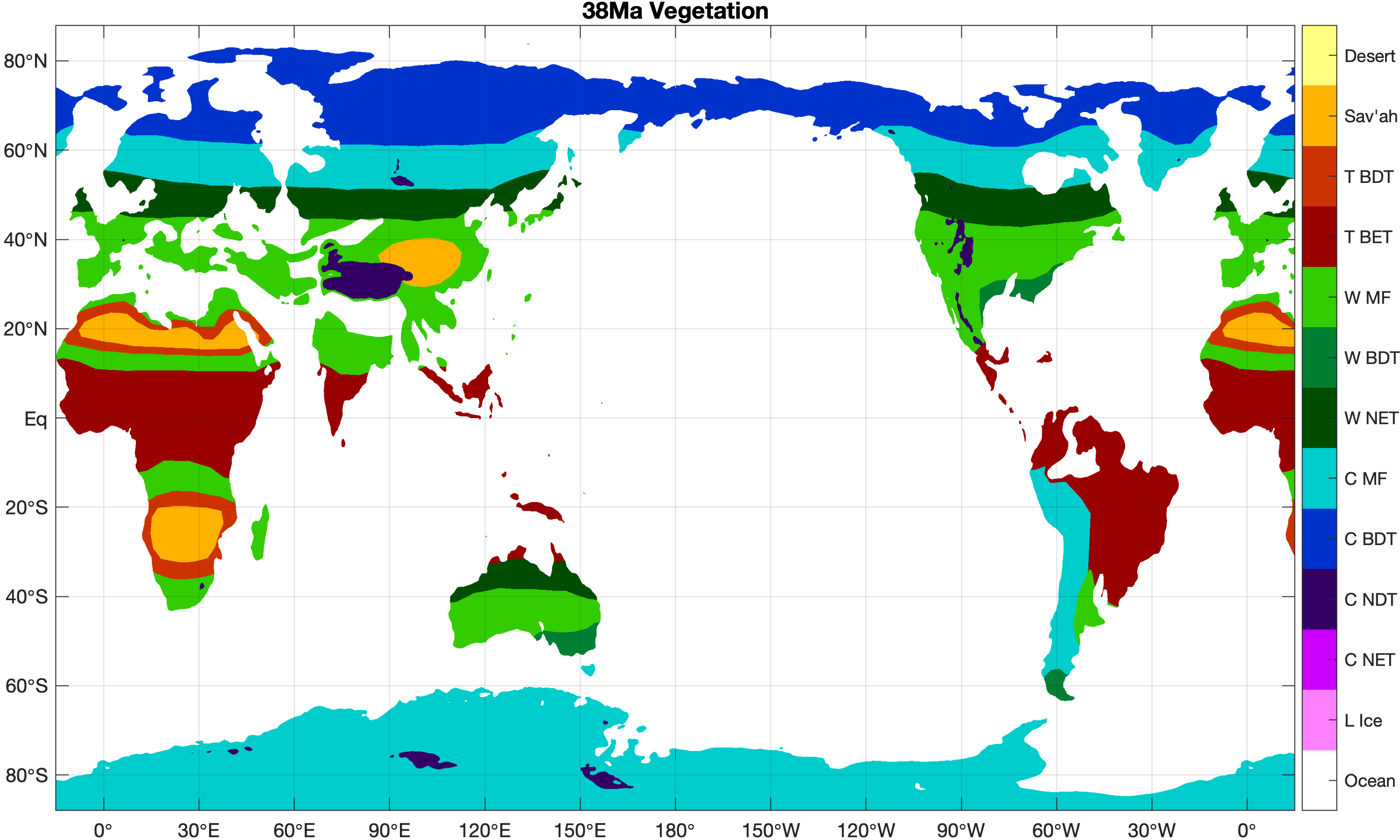 In the model: ‘Plant Functional Type’ (PFT)
Reconstructed biomes translated into distribution of these PFTs.
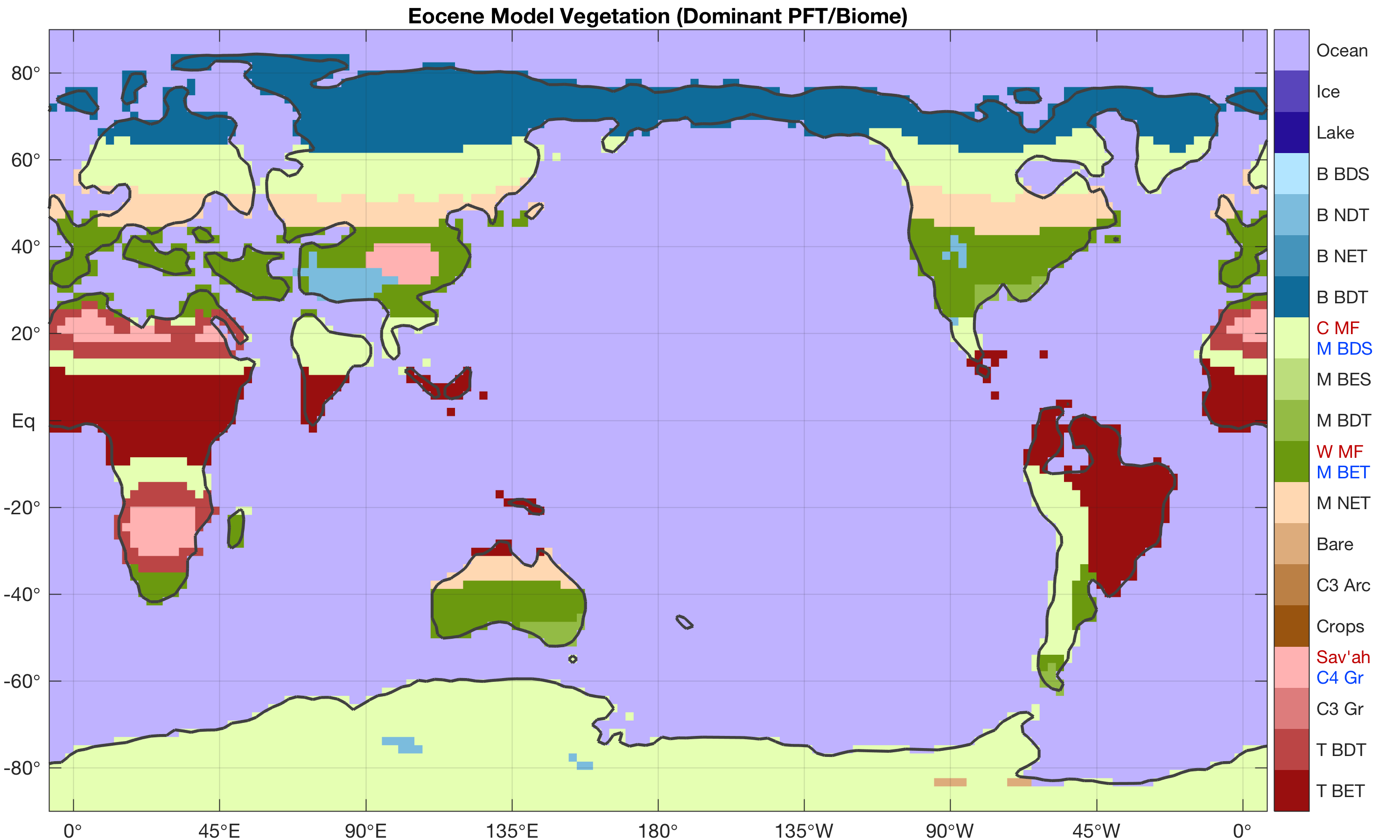 This did not always go according to plan…
24
Model initialisation and spin-up: example
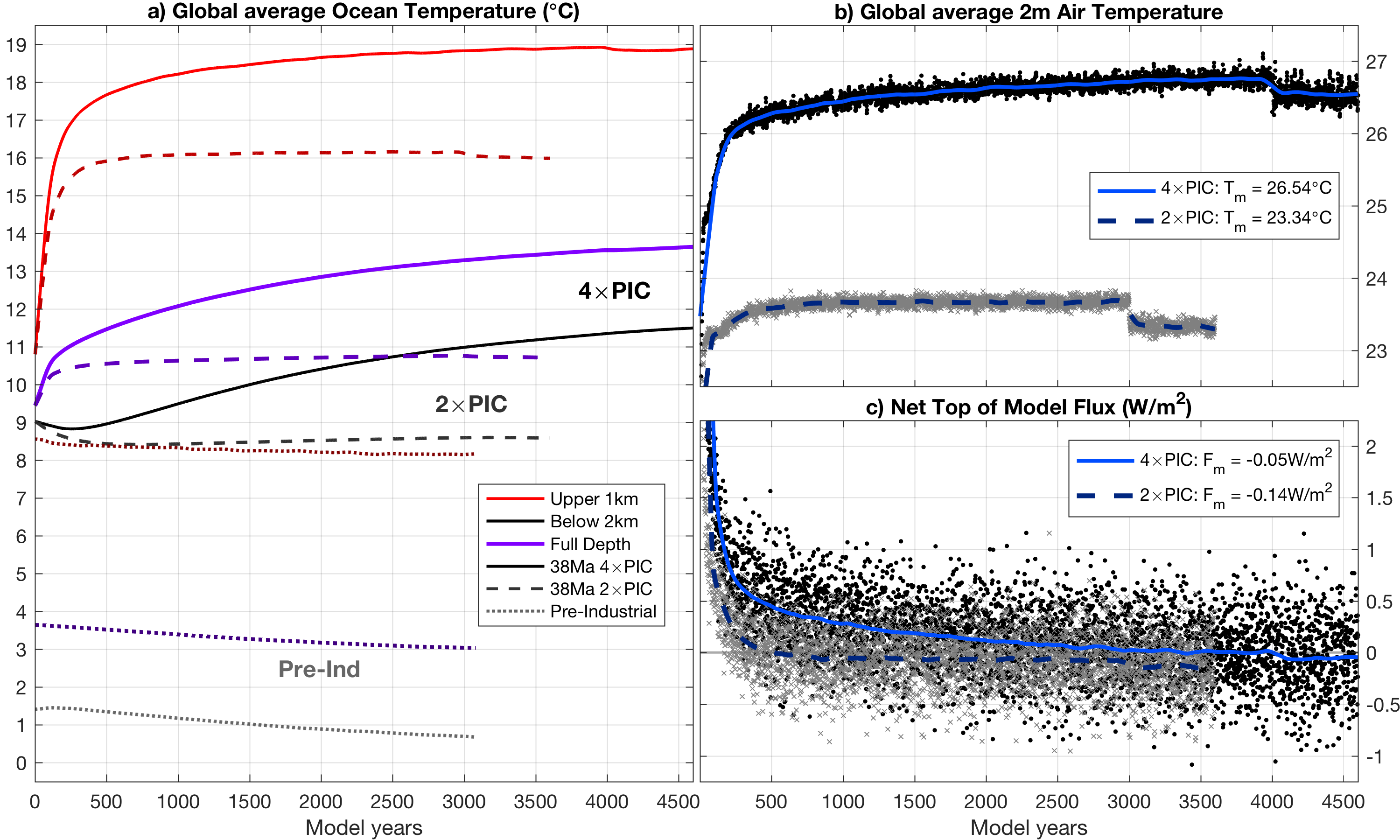 Highly idealised initial temperature and salt distributions are used.

A very long spin-up is needed to equilibrate the simulated climate!
25
Climate sensitivity: CO2 doubling/quadrupling
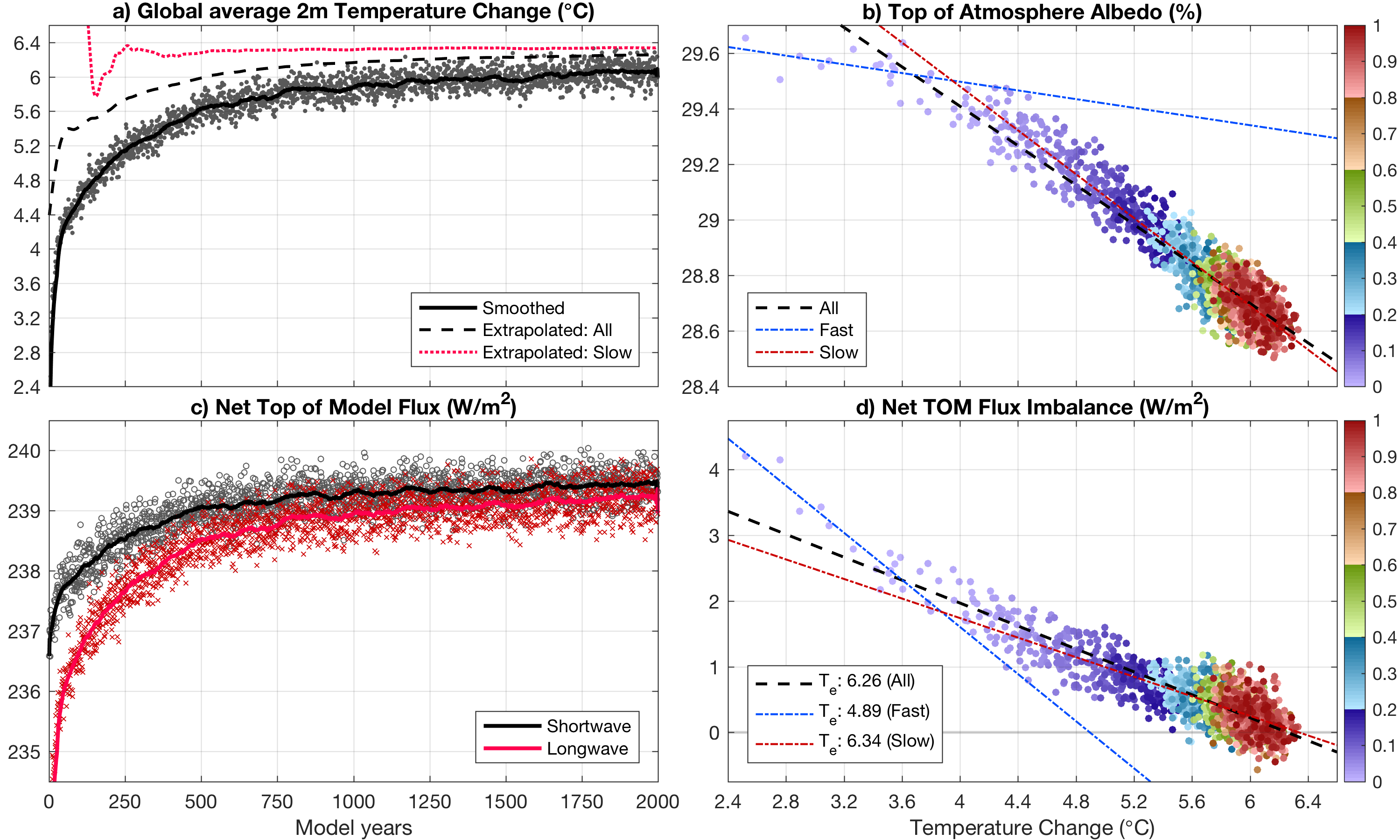 26
The Pliocene: a 400ppm (~2015) world
Often considered as the best candidate for a ‘future analogue’

Higher CO2, but also other adjustments;
Geography
Ice sheets
Vegetation
Aerosols
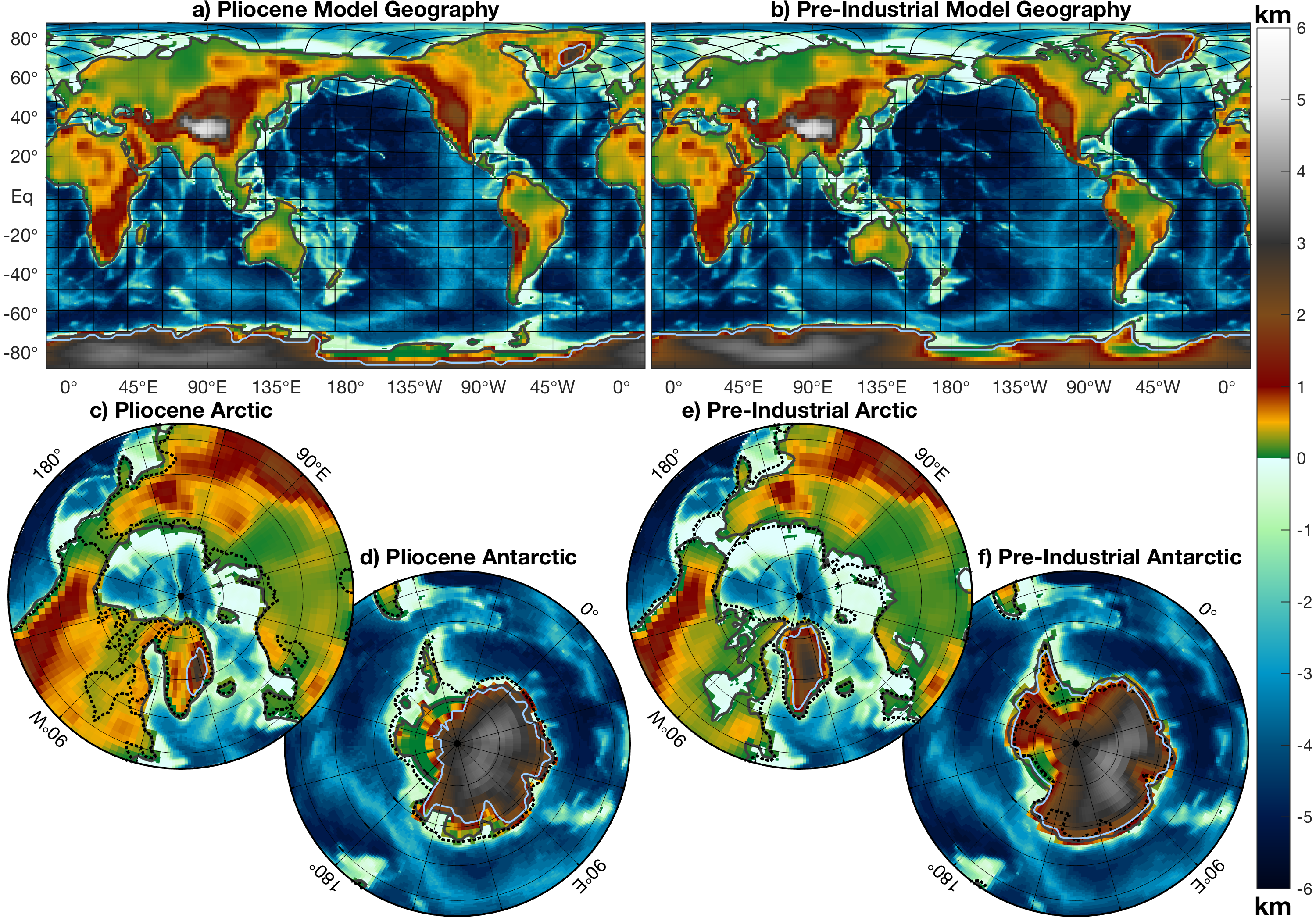 27
The Pliocene: not just greenhouse gases
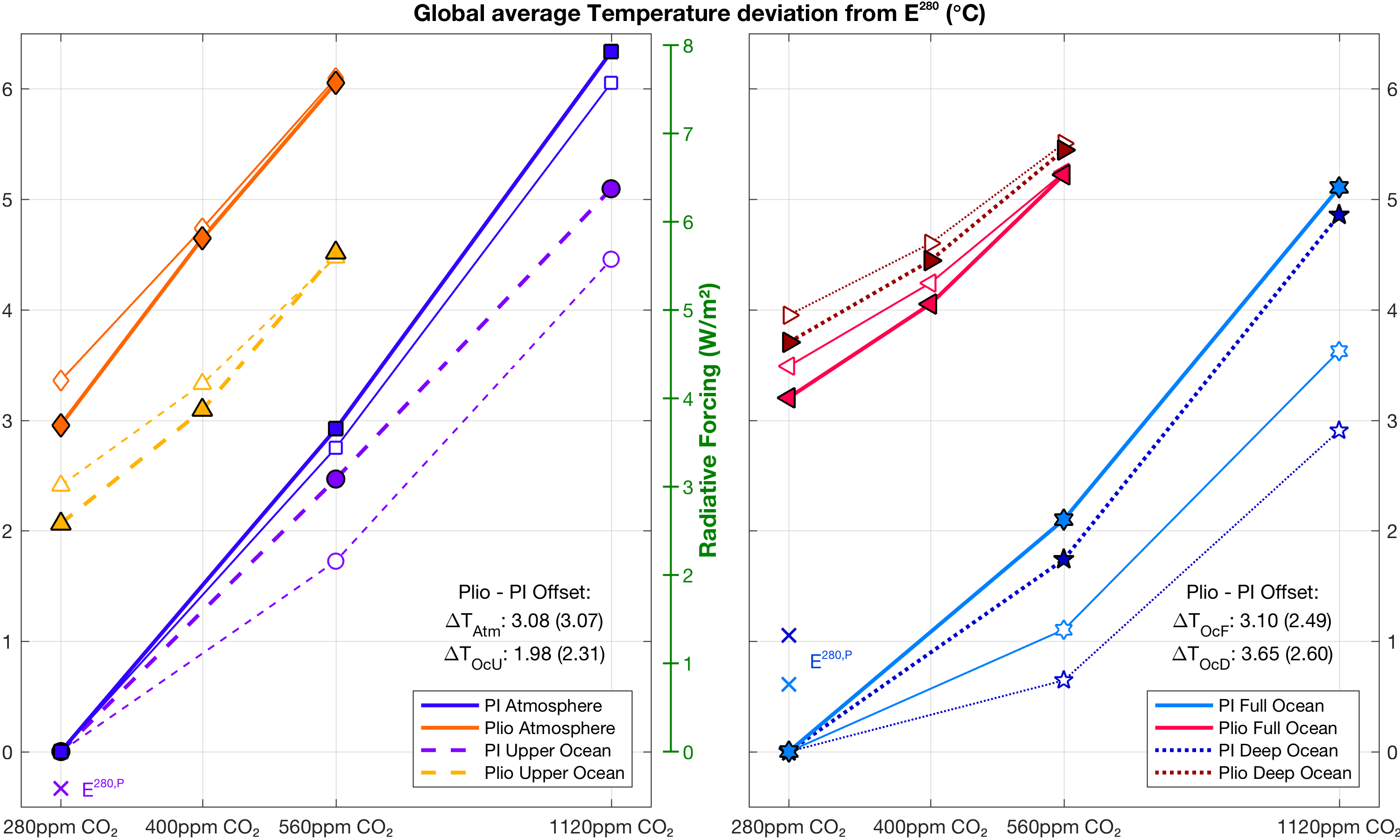 Boundary conditionshave a large effect.

Pliocene – pre-industrial similar to CO2 doubling.
28
Pliocene: North Atlantic warmth
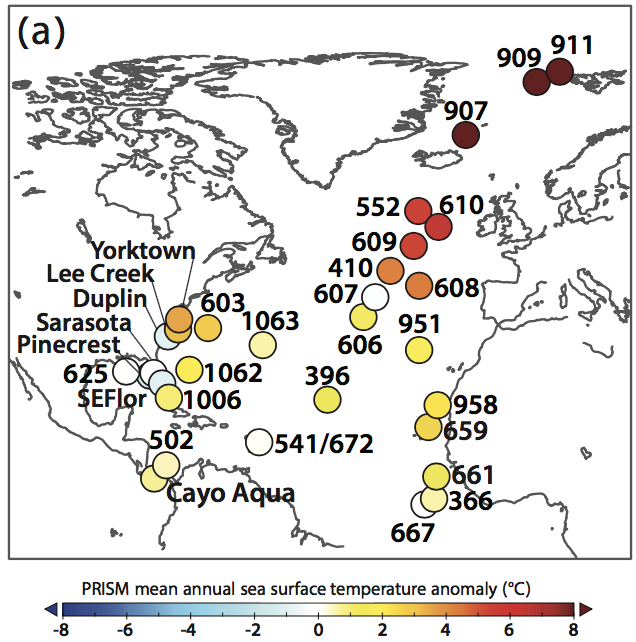 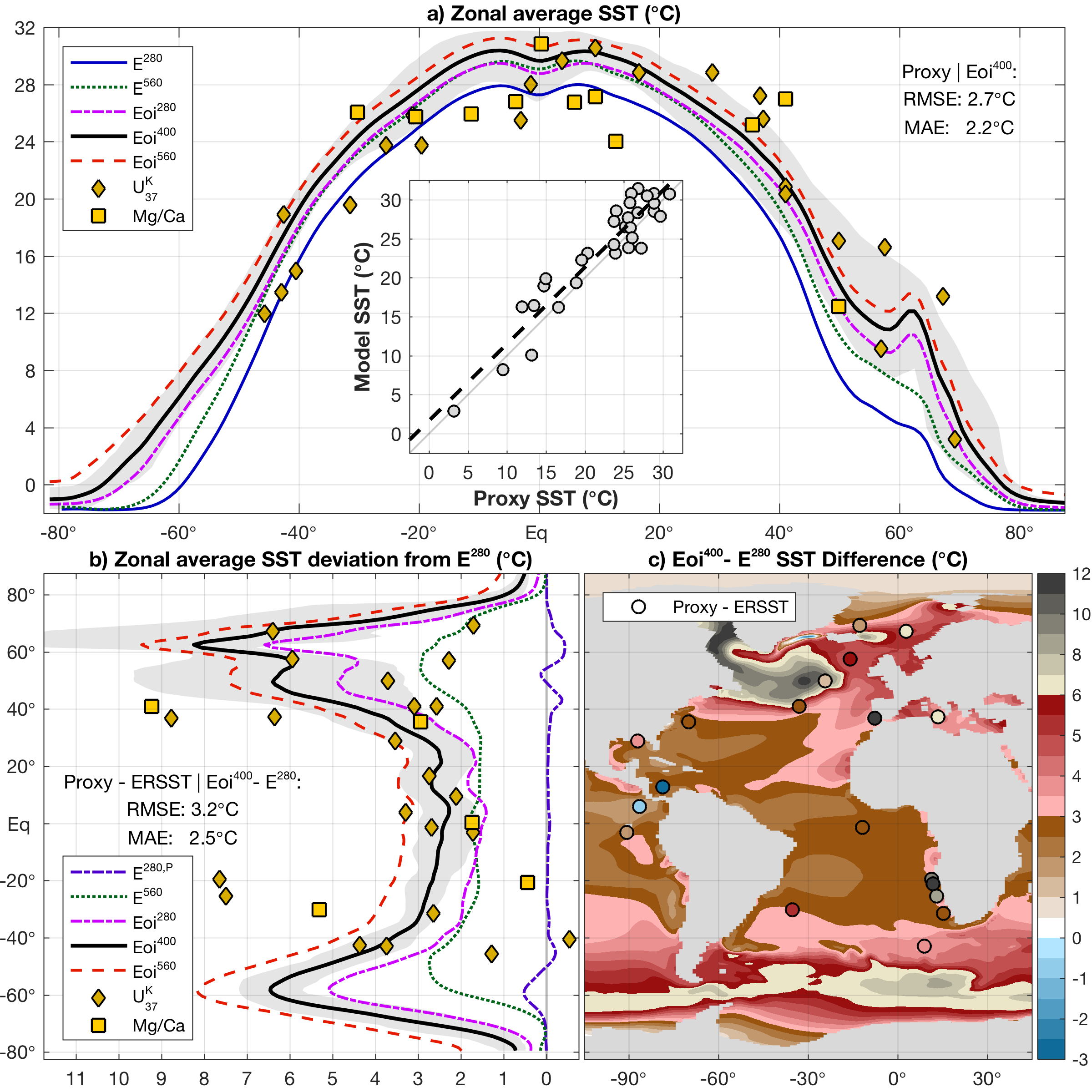 Strength of the Atlantic Meridional Ovcerturning Cicrulation (AMOC)is highly sensitive in the models to a closure of Arctic gateways;
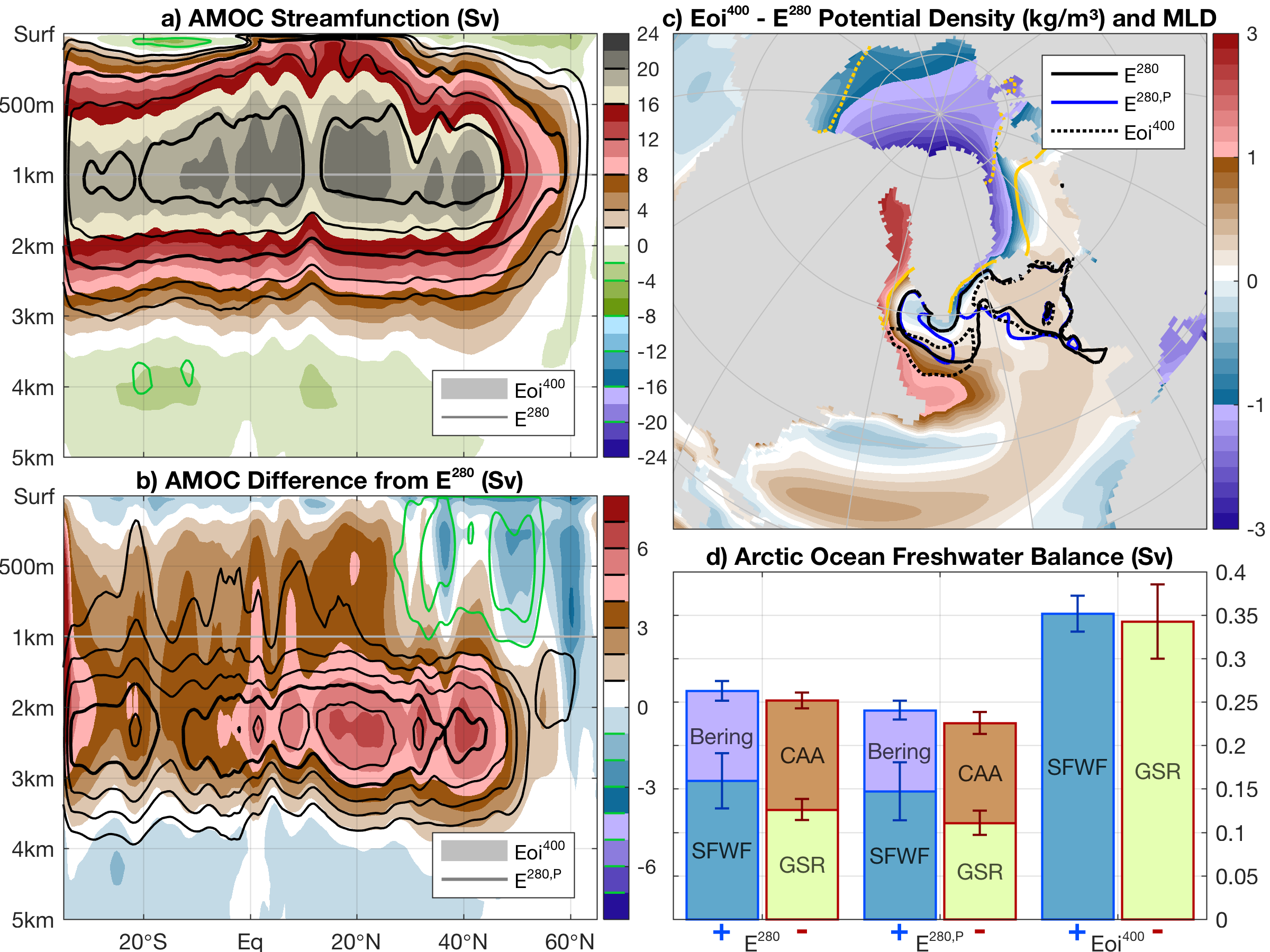 29
Pliocene: permanent El Niño?
ENSO variability ismuch weaker inPliocene simulations.

Often suggested thatthere was a so-calledpermanent El Niño.

Not supported by models; mostly weaker,but no specific state.
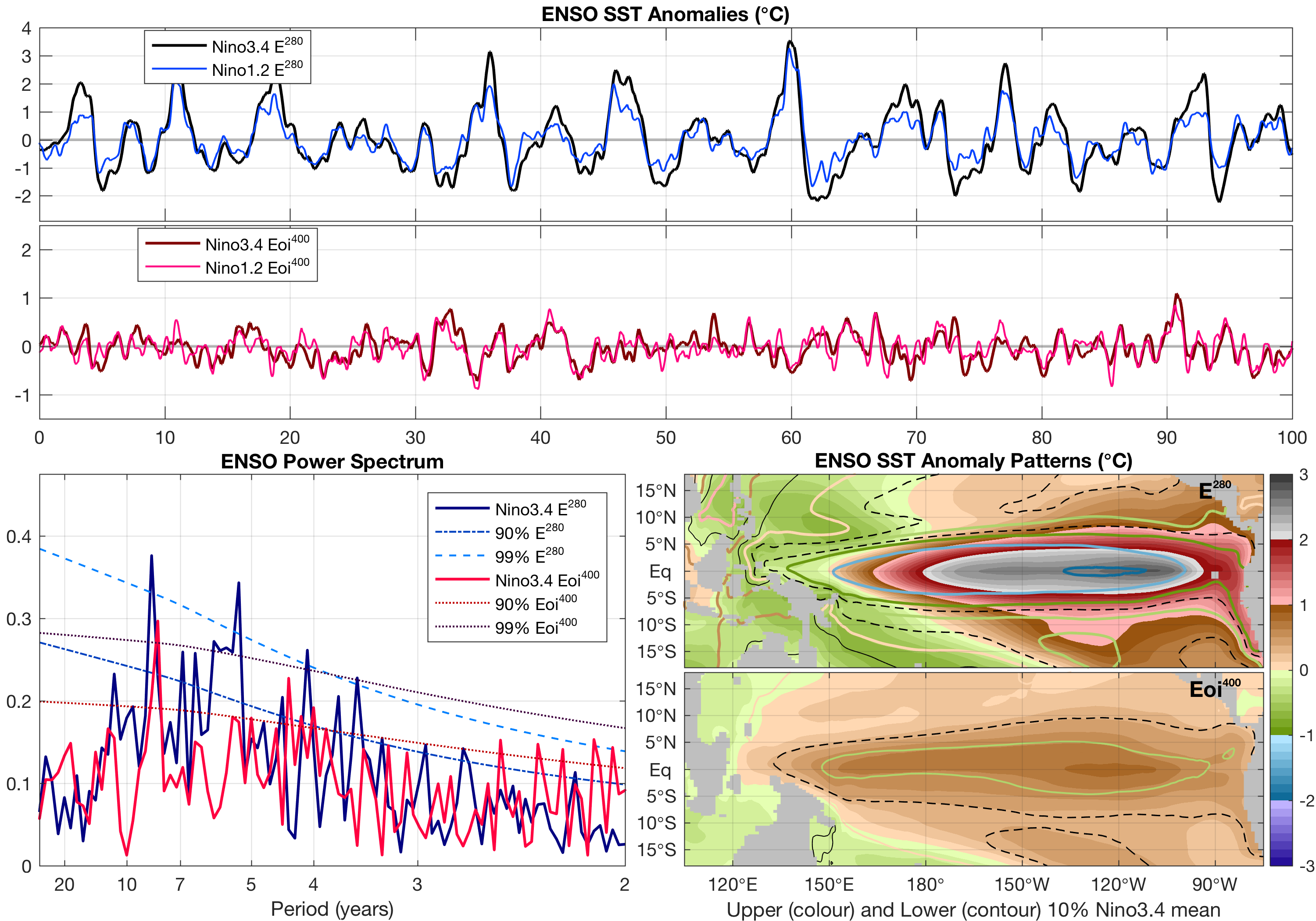 30
Pliocene as future analogue: what about variability?
Pliocene temperatures comparable to ~2100.
Patterns of sea level pressure change.
Variability patternschange even more.

The Weather conditionsmay be very different!
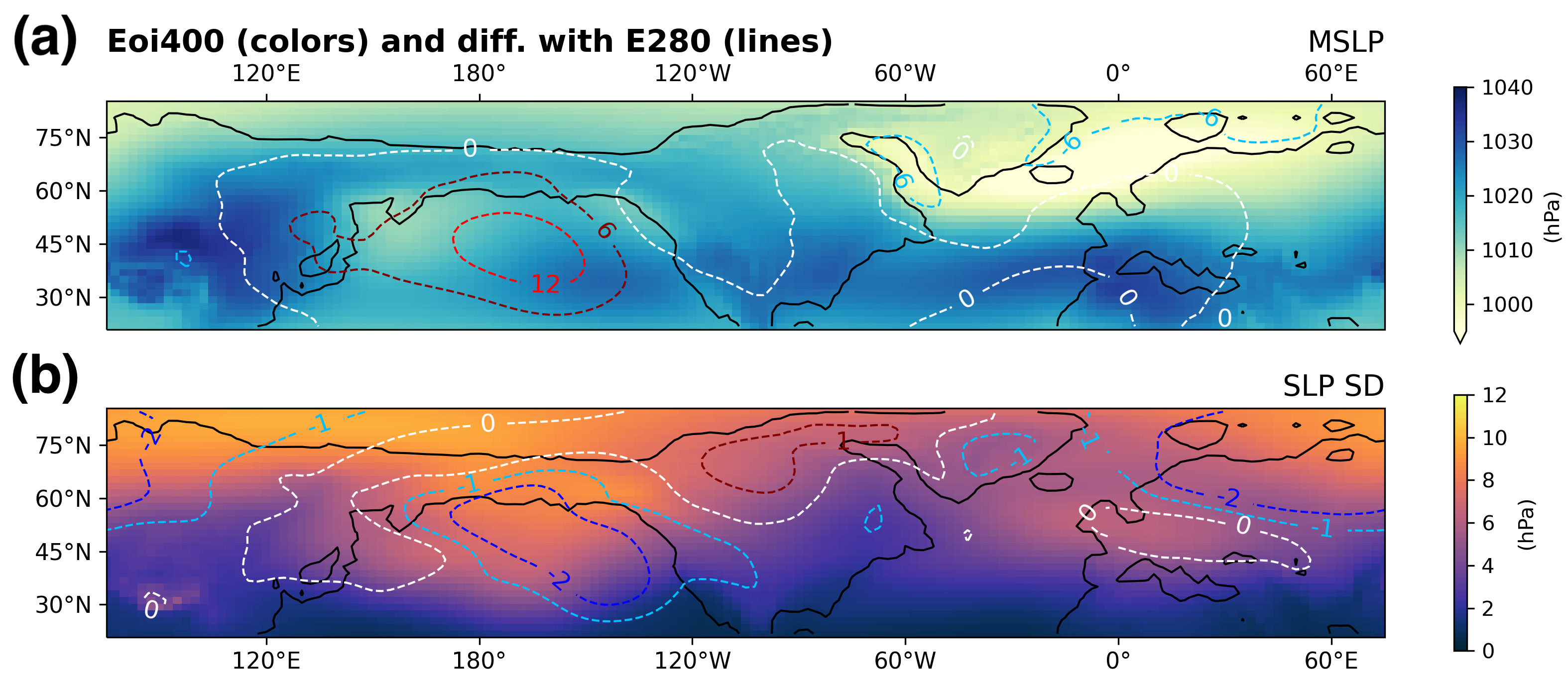 Oldeman et al. (in review)
31
The Eocene hothouse: ocean temperature
Comparisonto SST ‘proxies’.
Gradient captured well in simulation.

If the model does well here, can we trust itfor other studies?
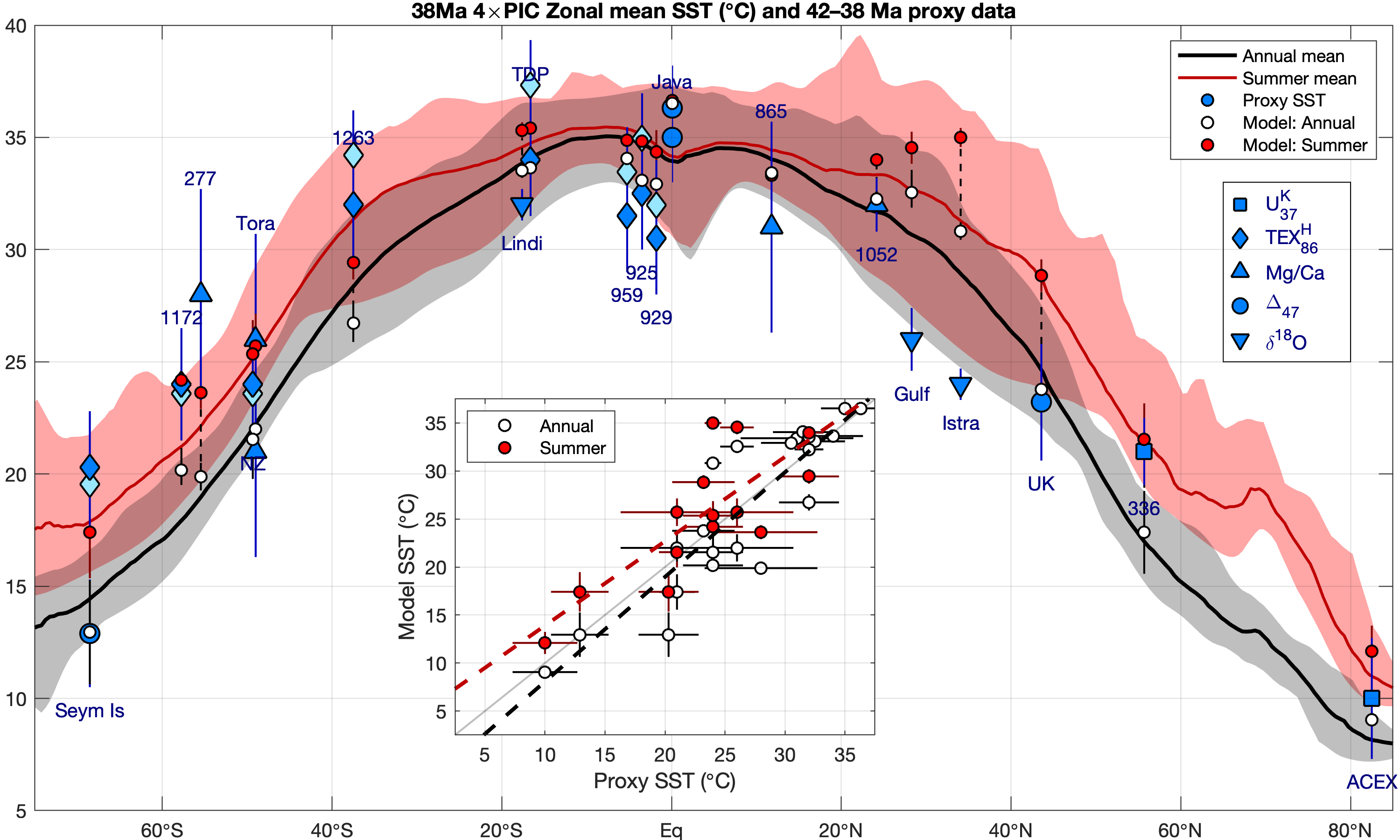 32
Pre-industrial
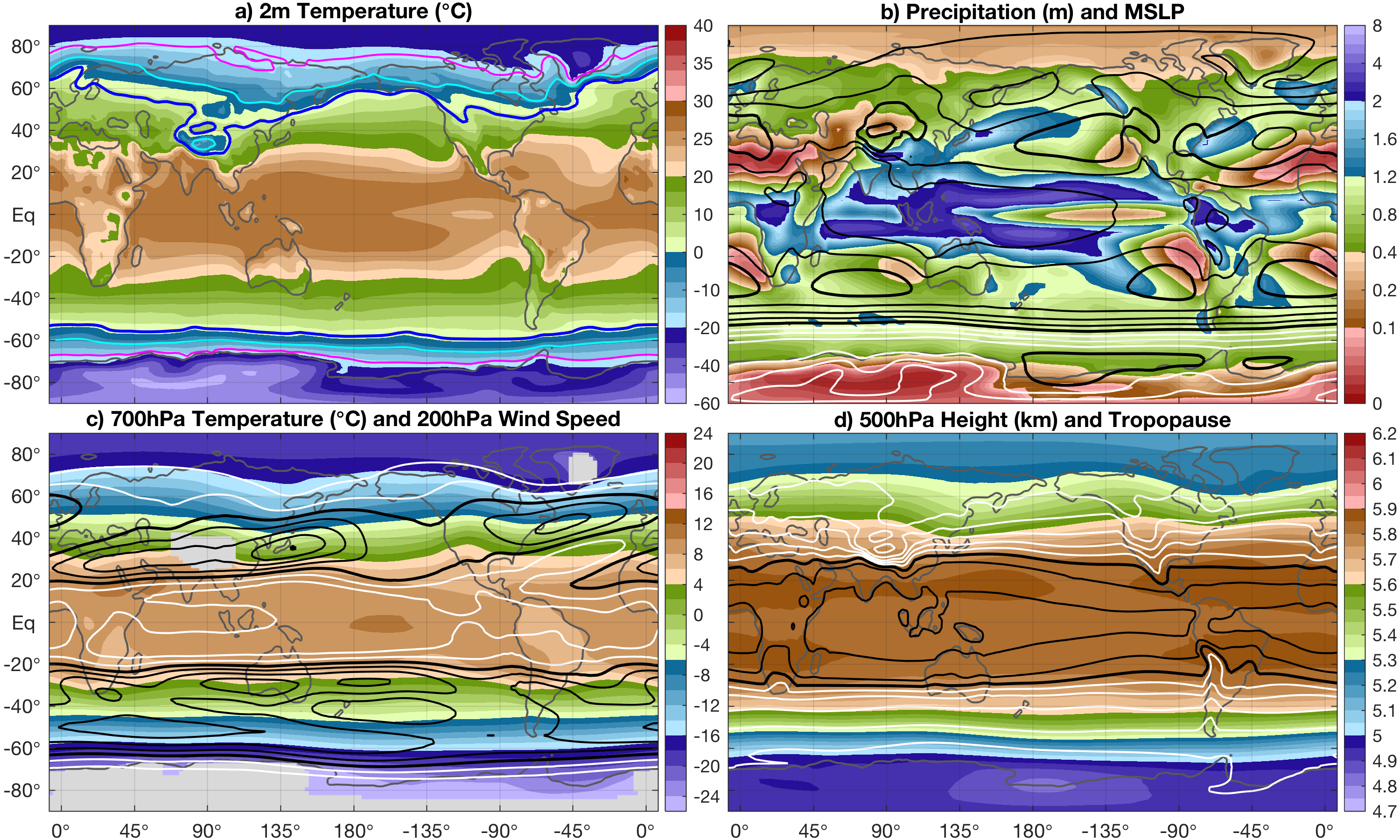 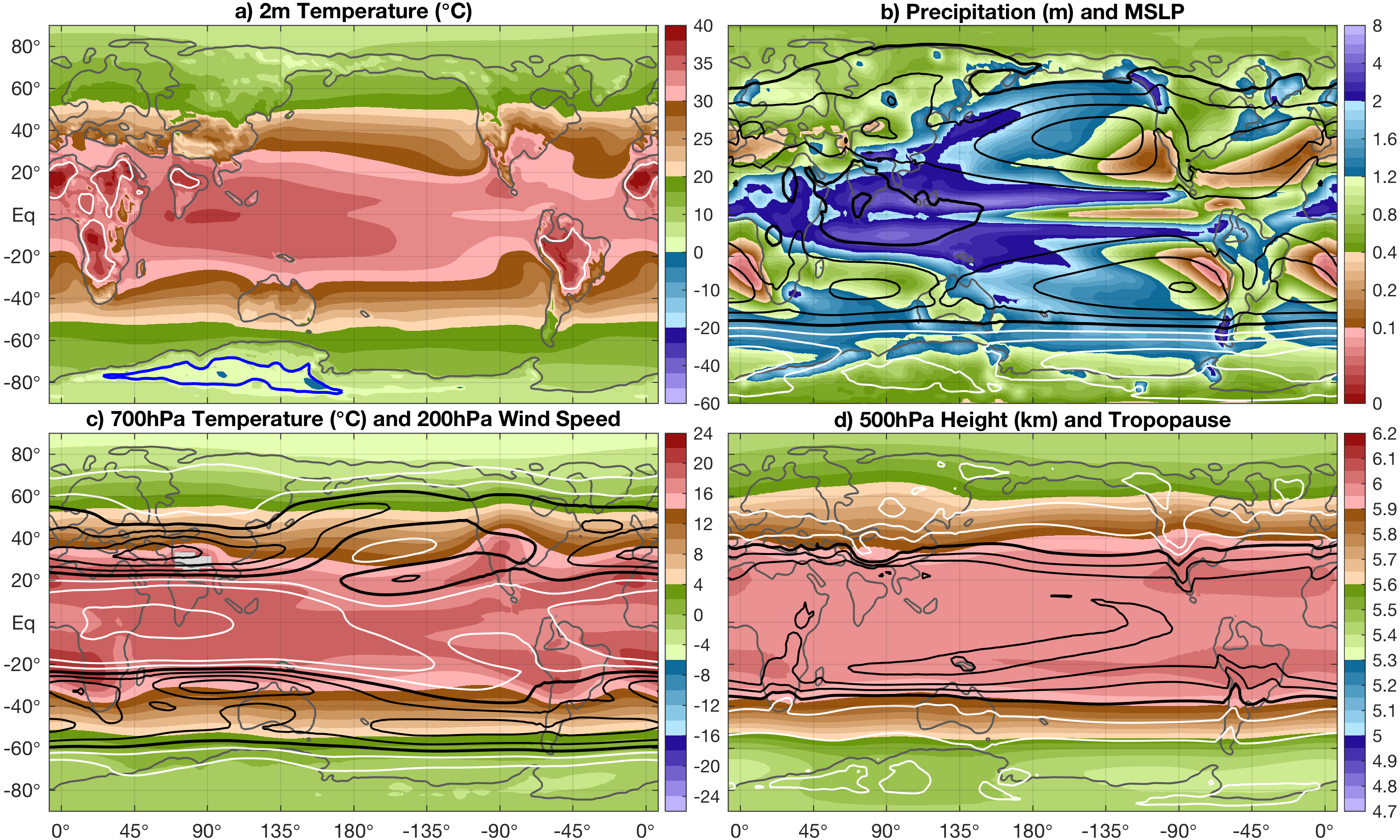 33
38Ma Eocene
Pre-industrial
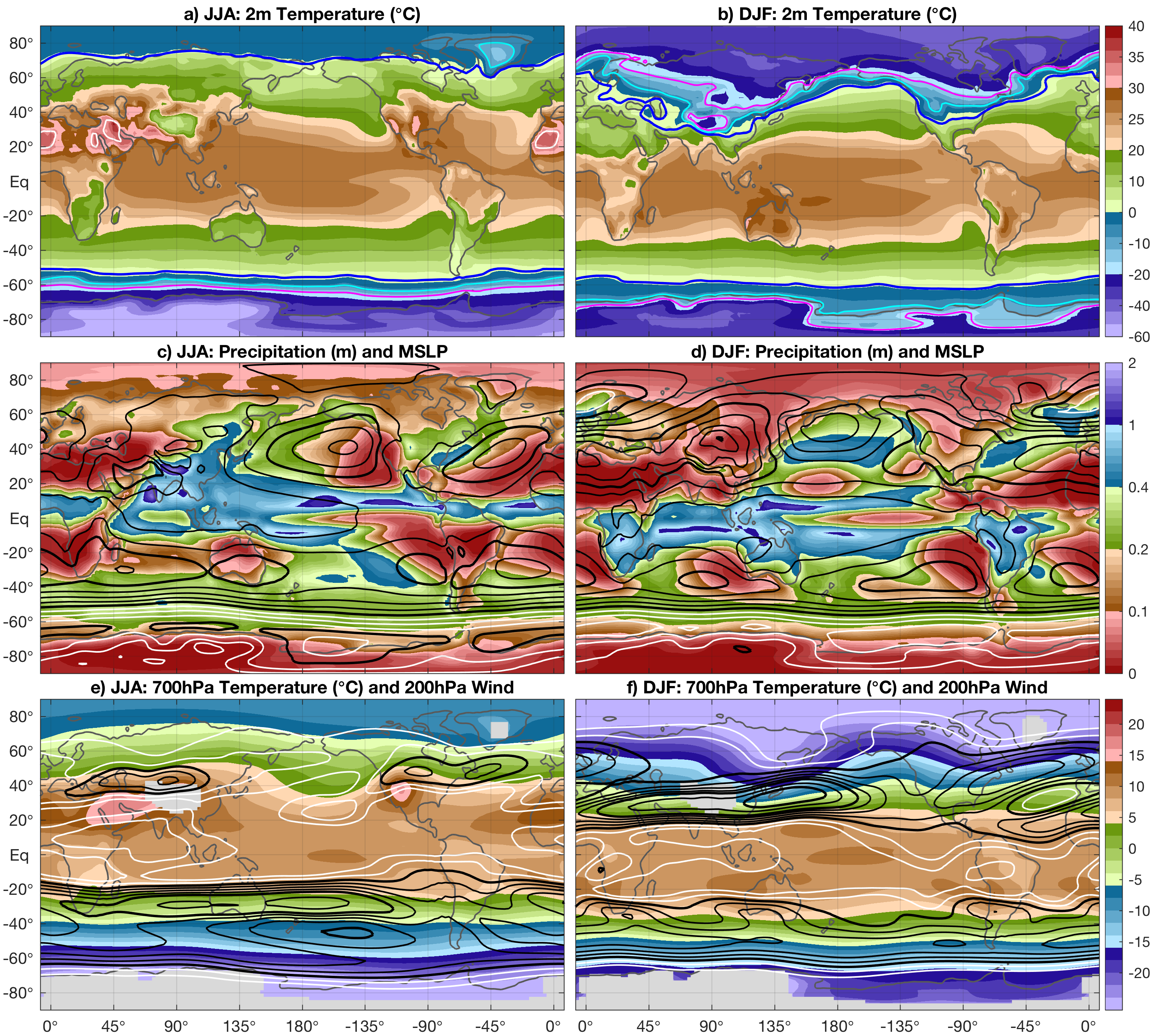 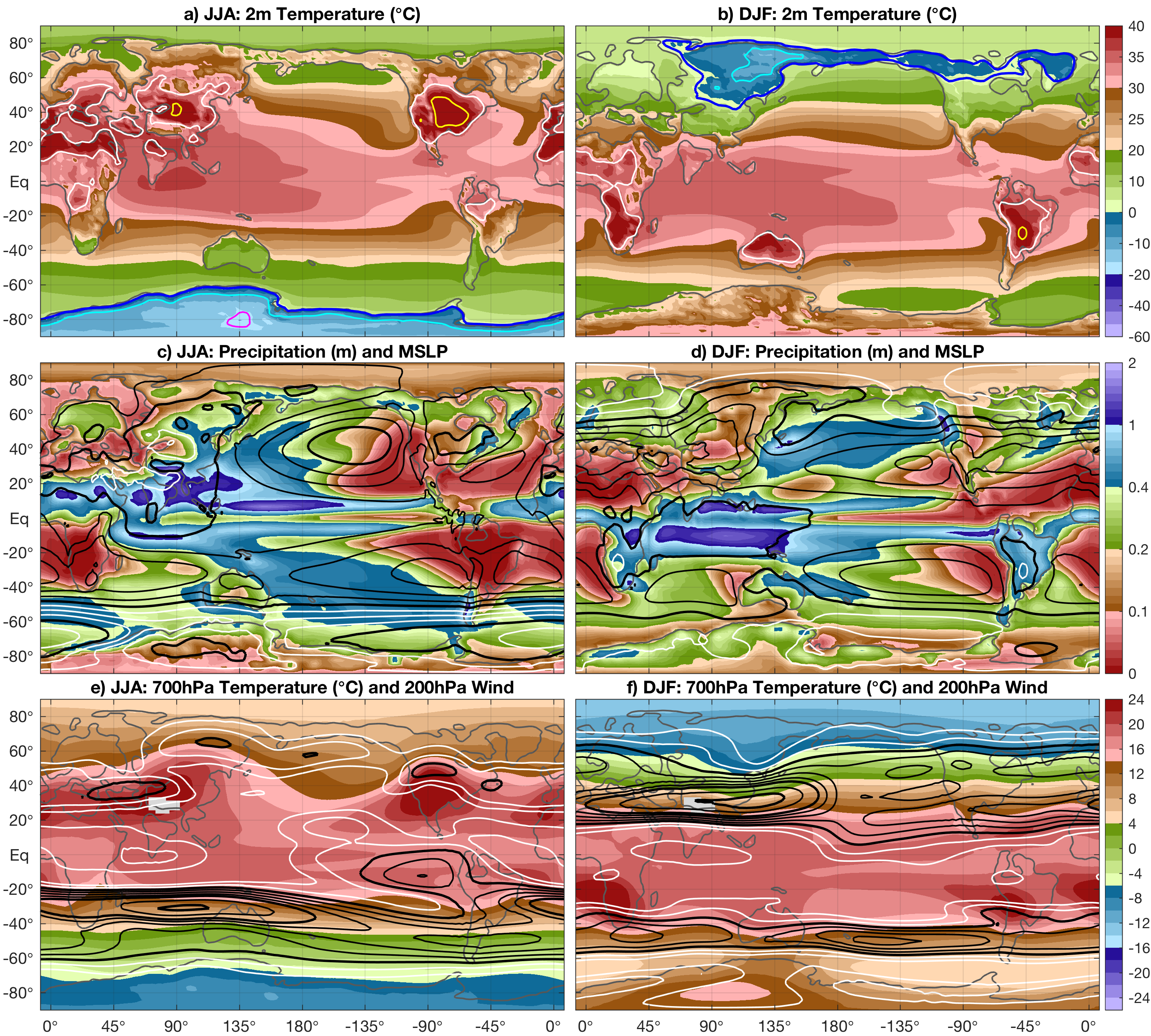 34
38Ma Eocene
Eocene climate: what happens on Antarctica?
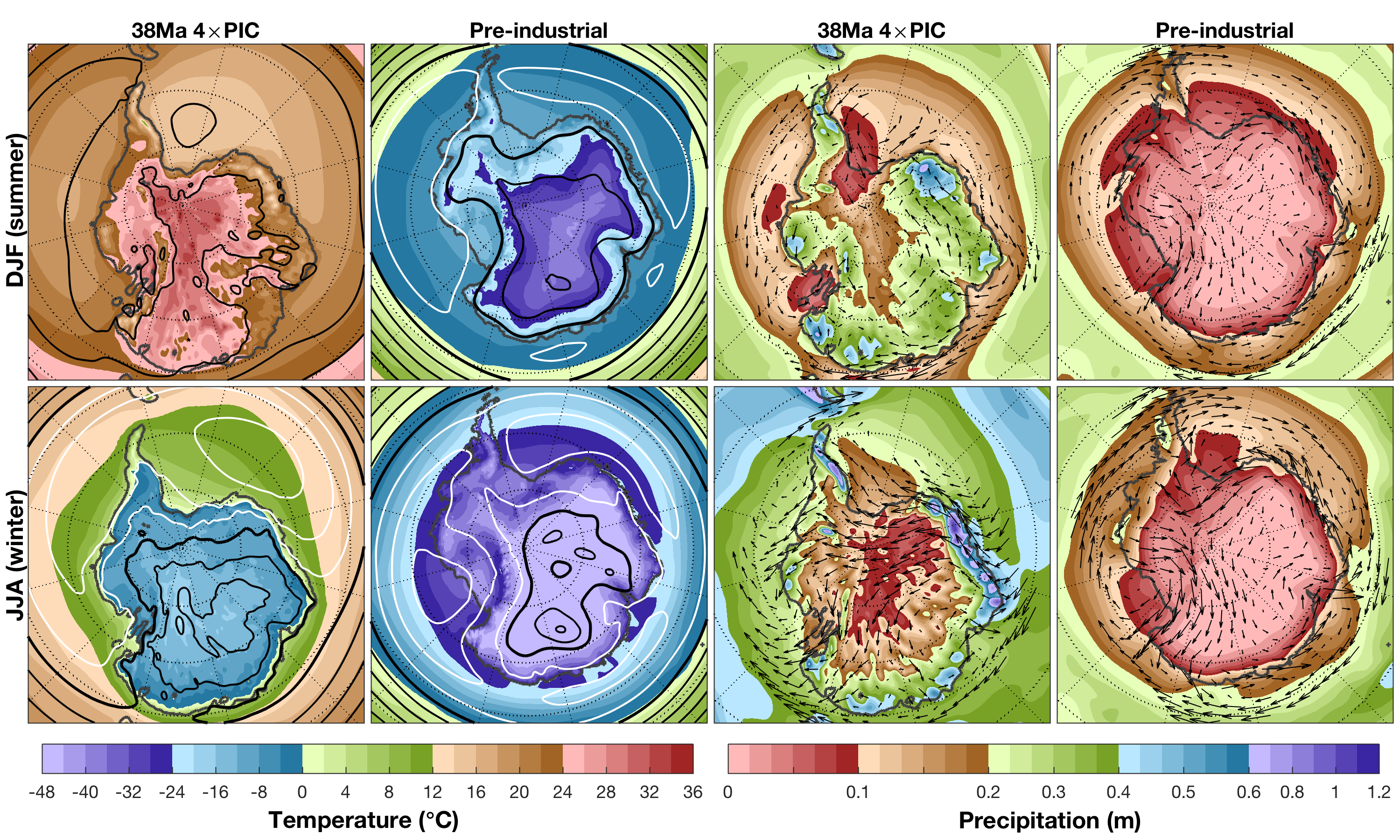 Very warmin summer, also highest temperatures near the pole.
35
Antarctic monsoons: vegetation and ice?
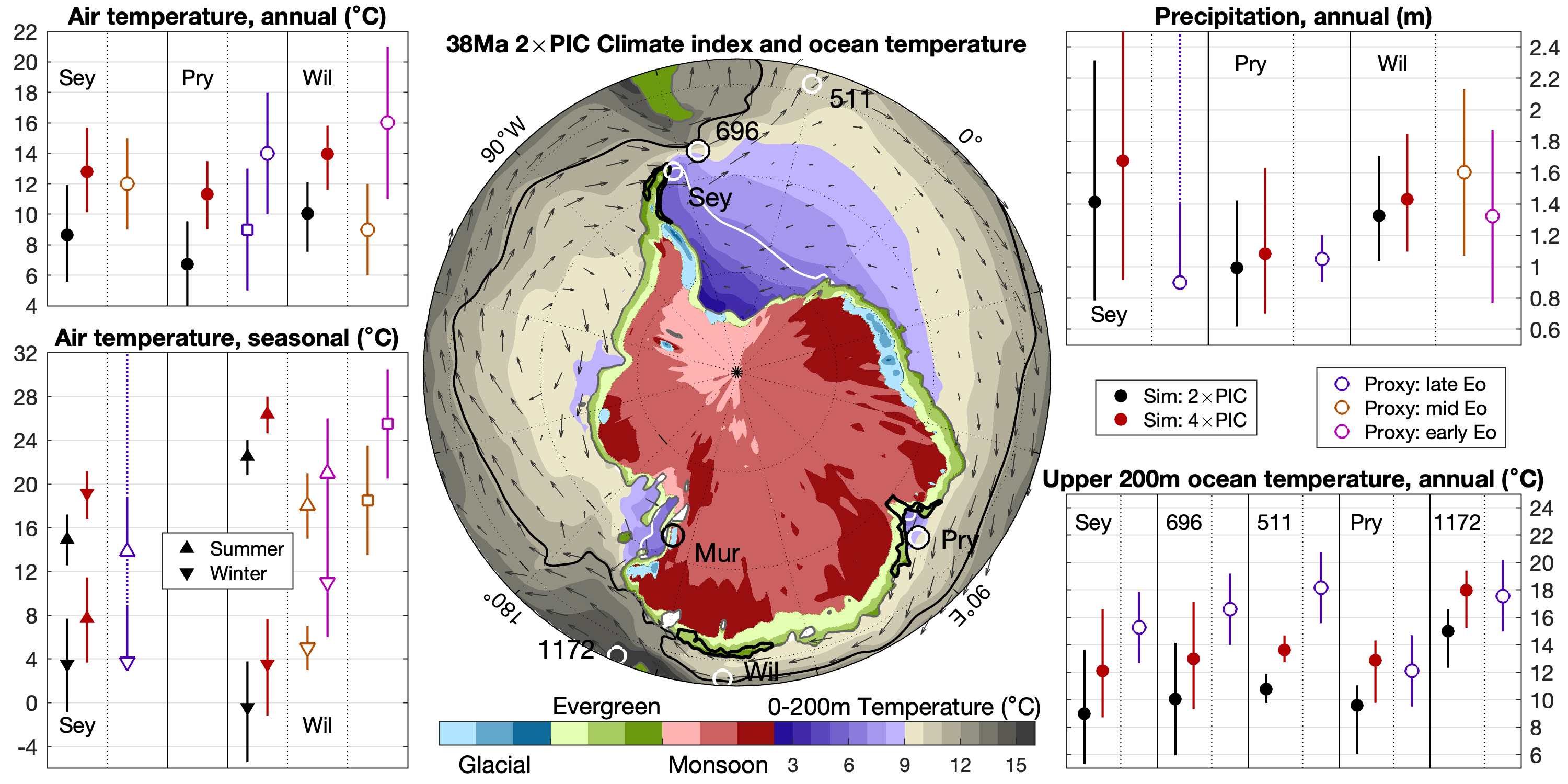 36
Antarctic monsoonal climate is very resilient
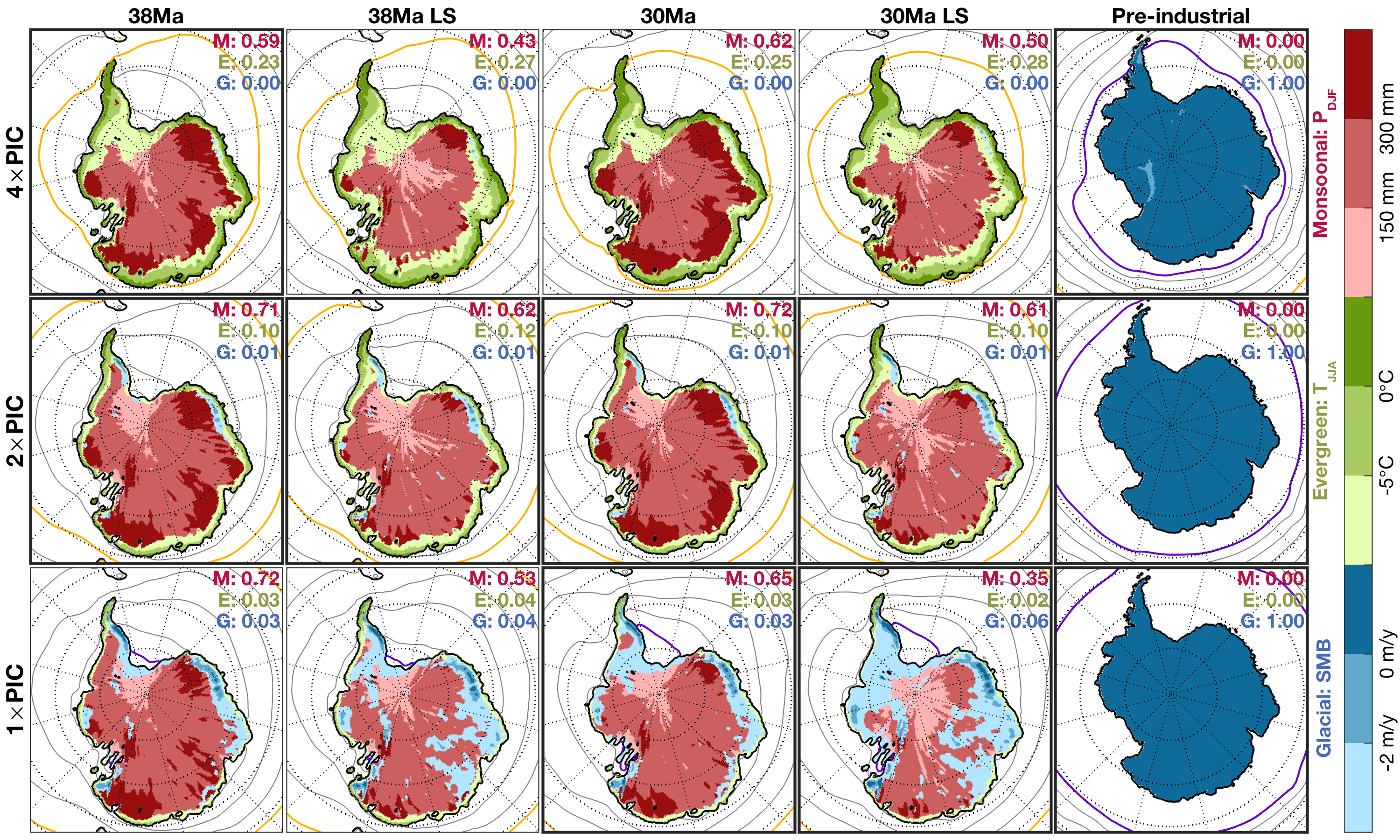 37
General lessons from past warm climates
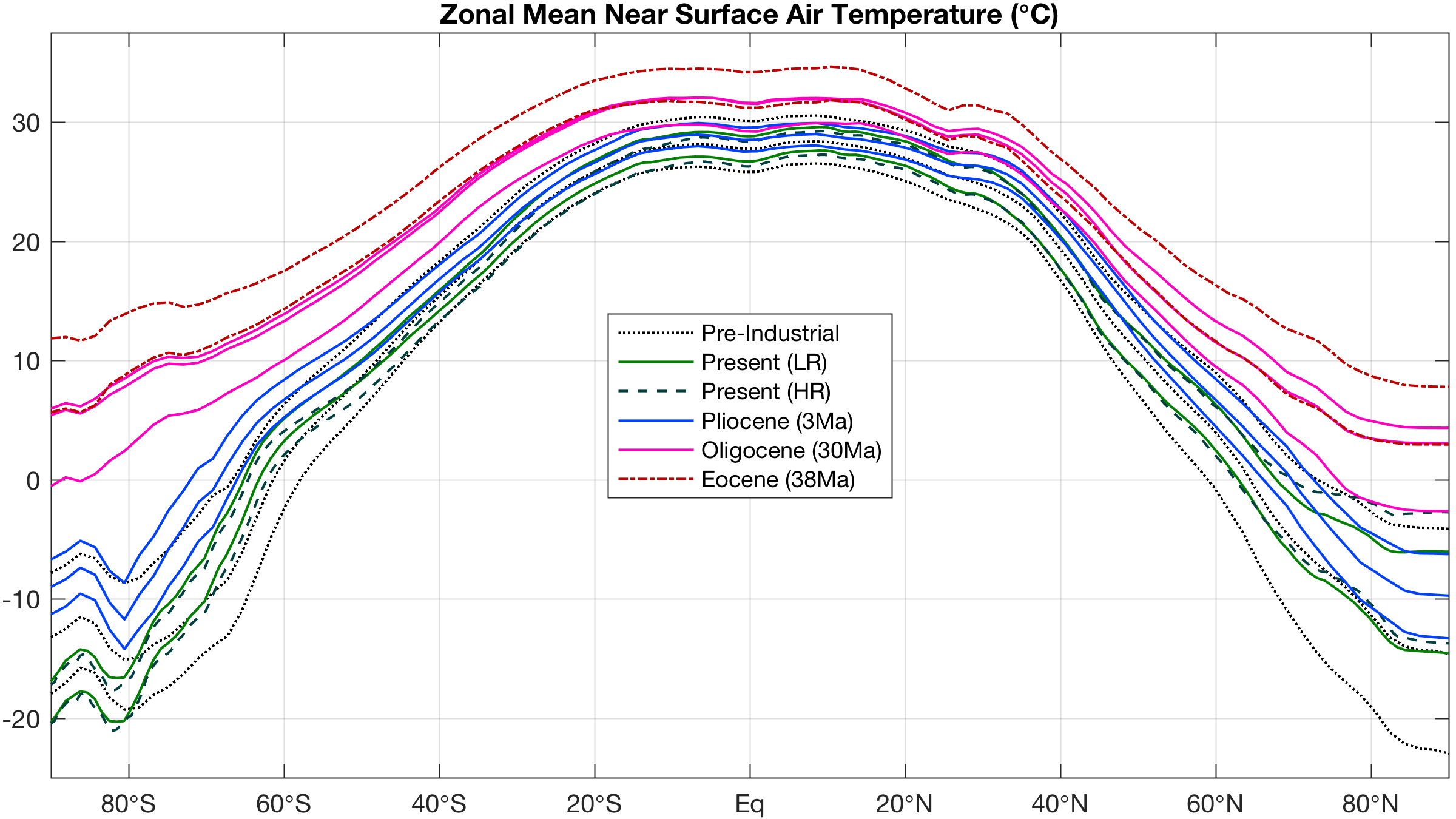 38
Equable climates: a heat flux paradox?
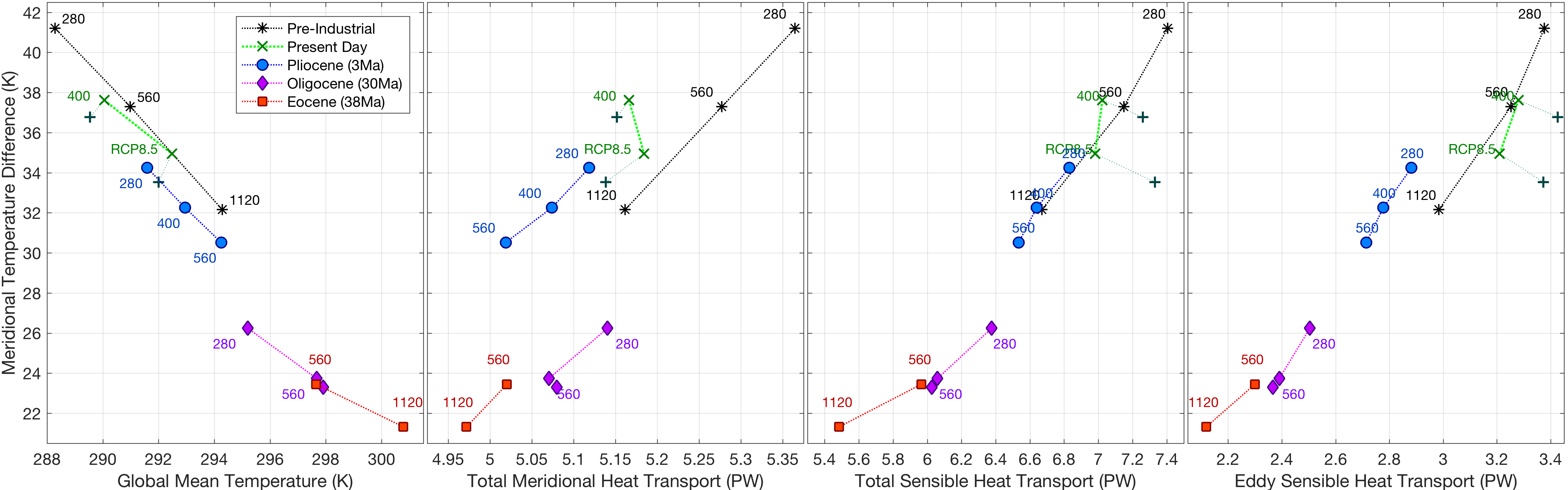 Warmer  reduced gradient  weaker transport
39
Equable climates: not in terms of moisture!
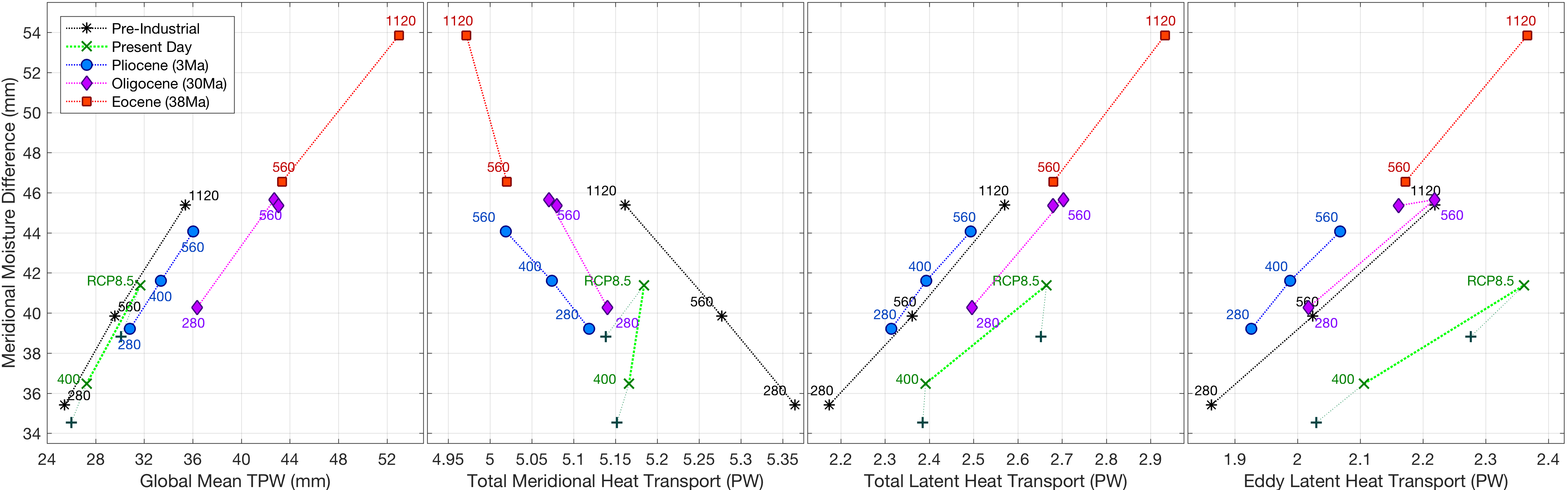 Warmer  enhanced gradient  stronger transport
40
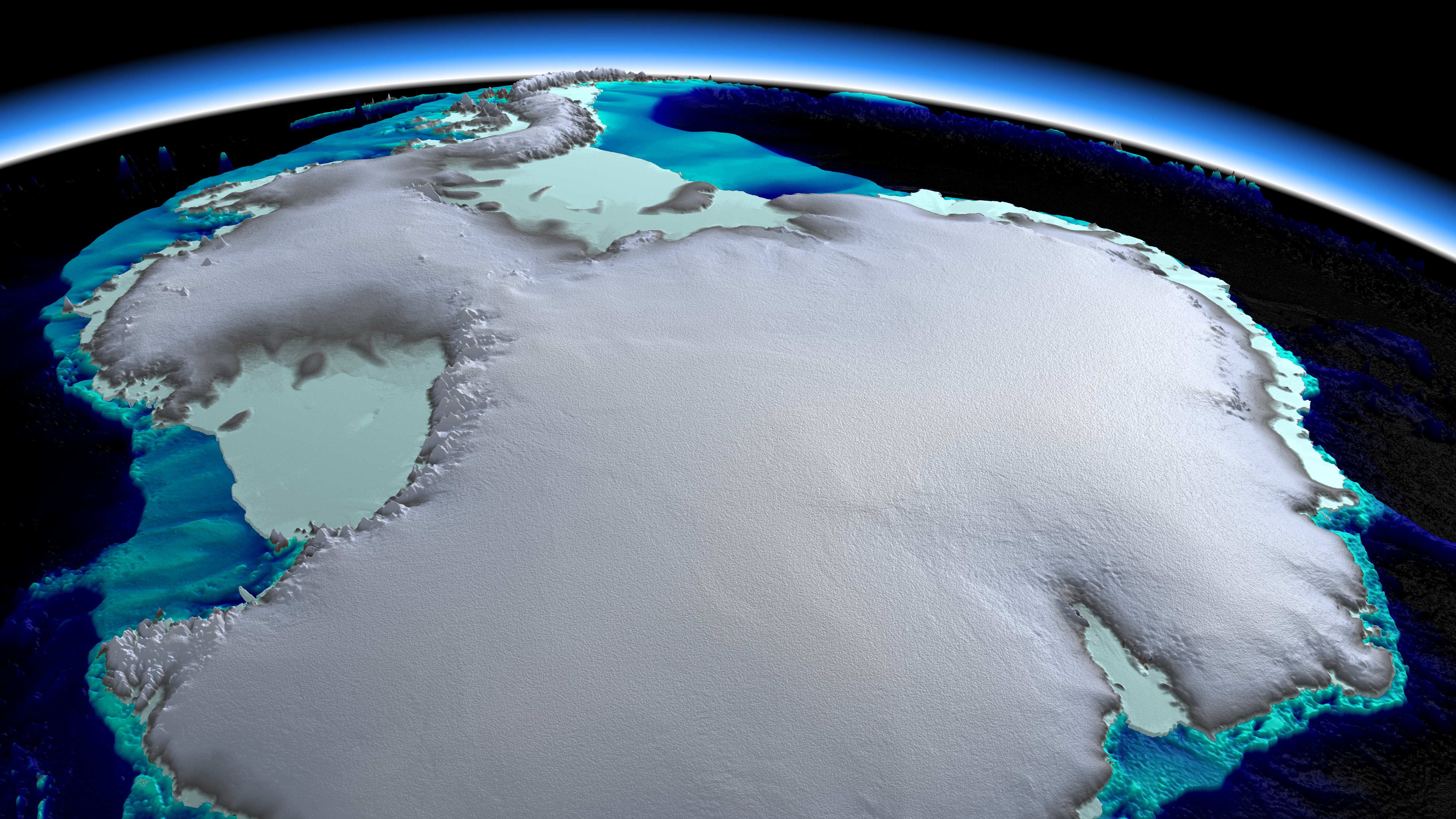 Thank you for listening!
m.l.j.baatsen@uu.nl